September 21, 2022
Getting It Right From the Start
Why Embedding Data-Based Individualization in Teacher Education Matters
Denise Callwood-Brathwaite | Georgina Rivera-Singletary | Kelly Williams | Lindsey Hayes
About NCII
The mission of the National Center on Intensive Intervention (NCII) is to build knowledge and capacity of state and local leaders, faculty and professional development providers, educators, and other stakeholders to support implementation of intensive intervention for students with severe and persistent learning and/or social, emotional, or behavioral needs using data-based individualization (DBI).
2
Presenters
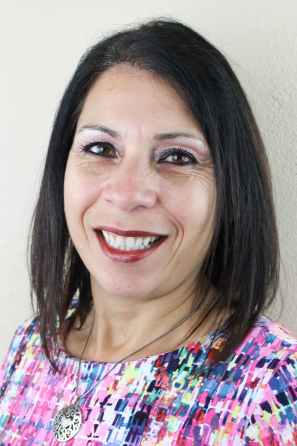 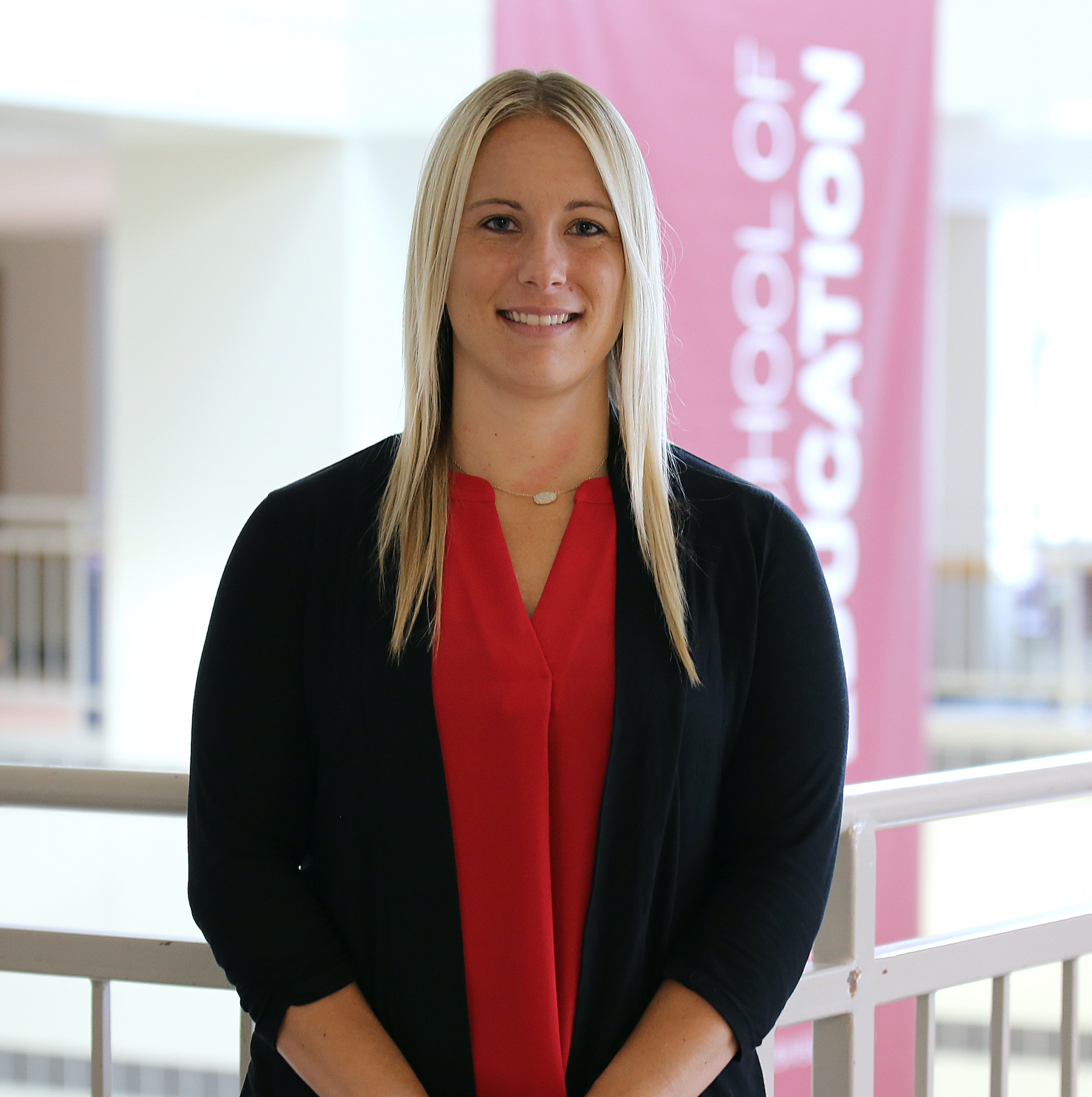 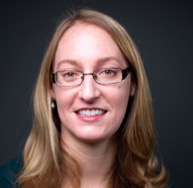 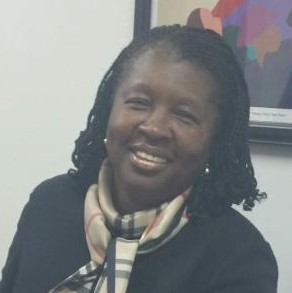 Lindsey Hayes
Educator Preparation Lead, National Center on Intensive Intervention
Dr. Kelly J. Williams
Assistant Professor
Dyslexia Graduate Certificate Coordinator
Indiana University
Dr. Denise Callwood-Brathwaite
Professor
Florida Memorial University
Dr. Georgina Rivera-Singletary
Associate Professor
Saint Leo University
3
Objectives
Discuss strategies to help teacher education faculty integrate the principles of intensive intervention within programs for aspiring and current teachers.
Share examples of how faculty have incorporated data-based individualization (DBI) into the design and delivery of their courses.
Identify supports and resources from the National Center on Intensive Intervention (NCII) to assist teacher education faculty.
4
Why Does Embedding DBI in Teacher Education Matter?
5
What Is Intensive Intervention?
Intensive intervention addresses severe and persistent learning and behavioral difficulties.
Driven by data
Characterized by increased intensity and individualization
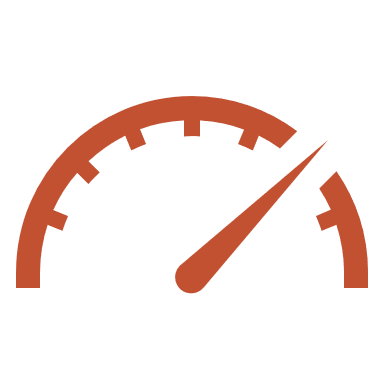 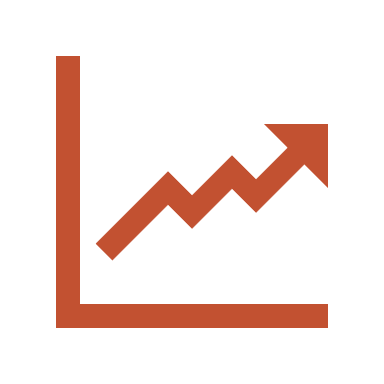 6
Why Do We Need Intensive Intervention?
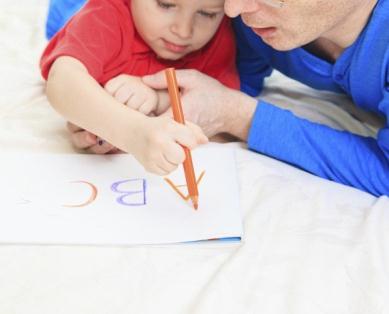 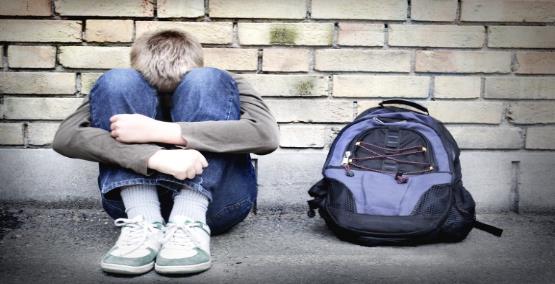 Students with intensive needs often require 10–30 times as much practice as their peers to learn new information (Gersten et al., 2009).
For students with intensive needs, co-occurring academic and behavioral needs are the rule, not the exception (Kuchle & Riley-Tillman, 2019).
Students with disabilities are among the groups most negatively impacted by COVID-19 learning loss (Morando-Rhim & Ekin, 2021).
Validated programs are not universally effective programs; 3% to 5% of students need more help (NCII, 2013).
7
What Is NCII’s Approach to Intensive Intervention?
DBI is a research-based process for individualizing and intensifying interventions for students with severe and persistent learning and behavioral needs. 
The process integrates evidence-based intervention, assessment, and strategies.
8
Teacher Education Matters
If we need teachers who can
identify effective interventions,
administer and interpret valid and reliable data from a variety of sources,
develop hypotheses about student needs, 
intensify and individualize interventions  based on data and evidence,
deliver adaptations with fidelity,
then we need teacher education programs that are
grounded in a DBI approach,
practice-based, and
aligned with inservice expectations.
9
NCII Faculty Resources
10
Faculty Resources
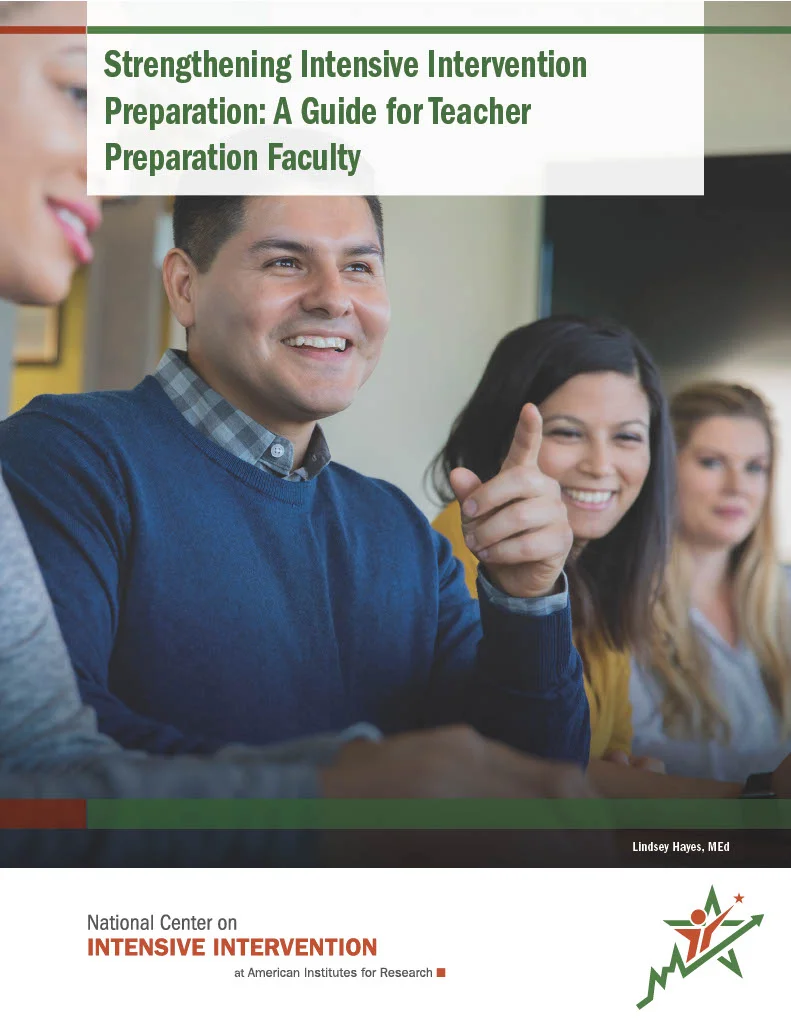 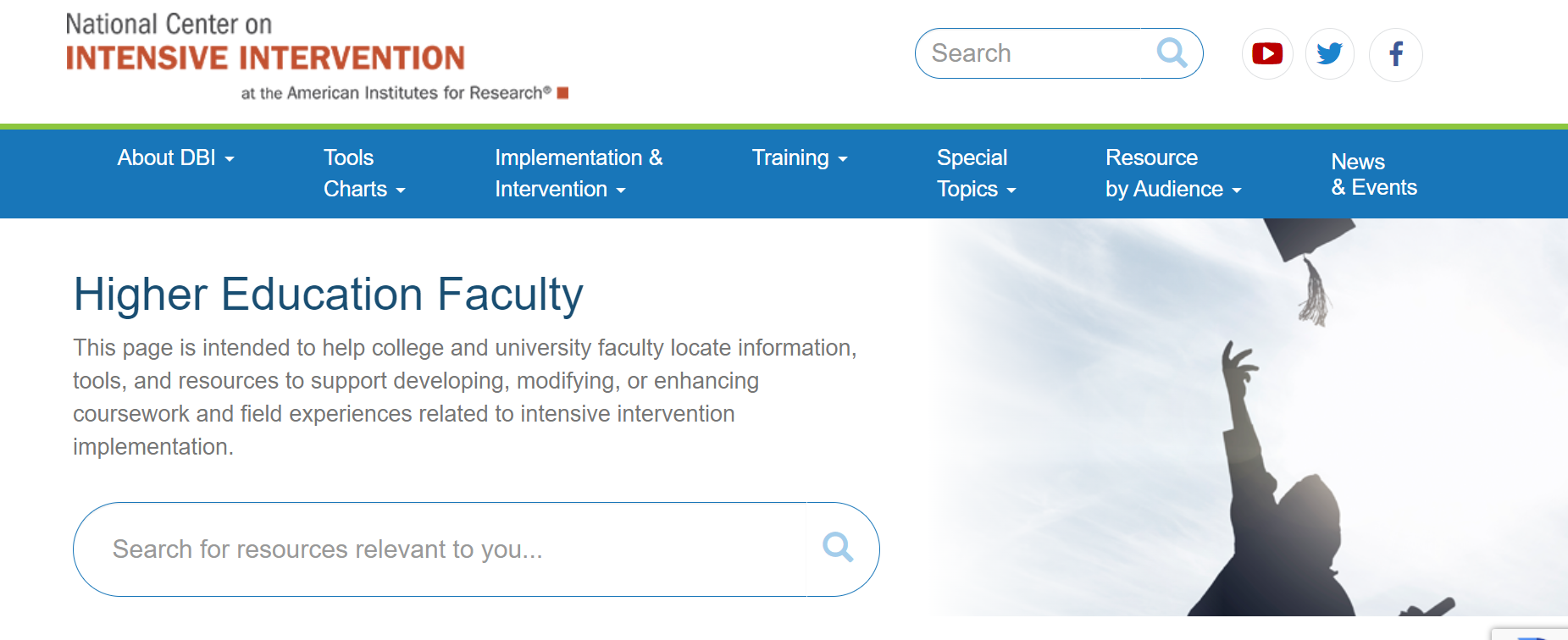 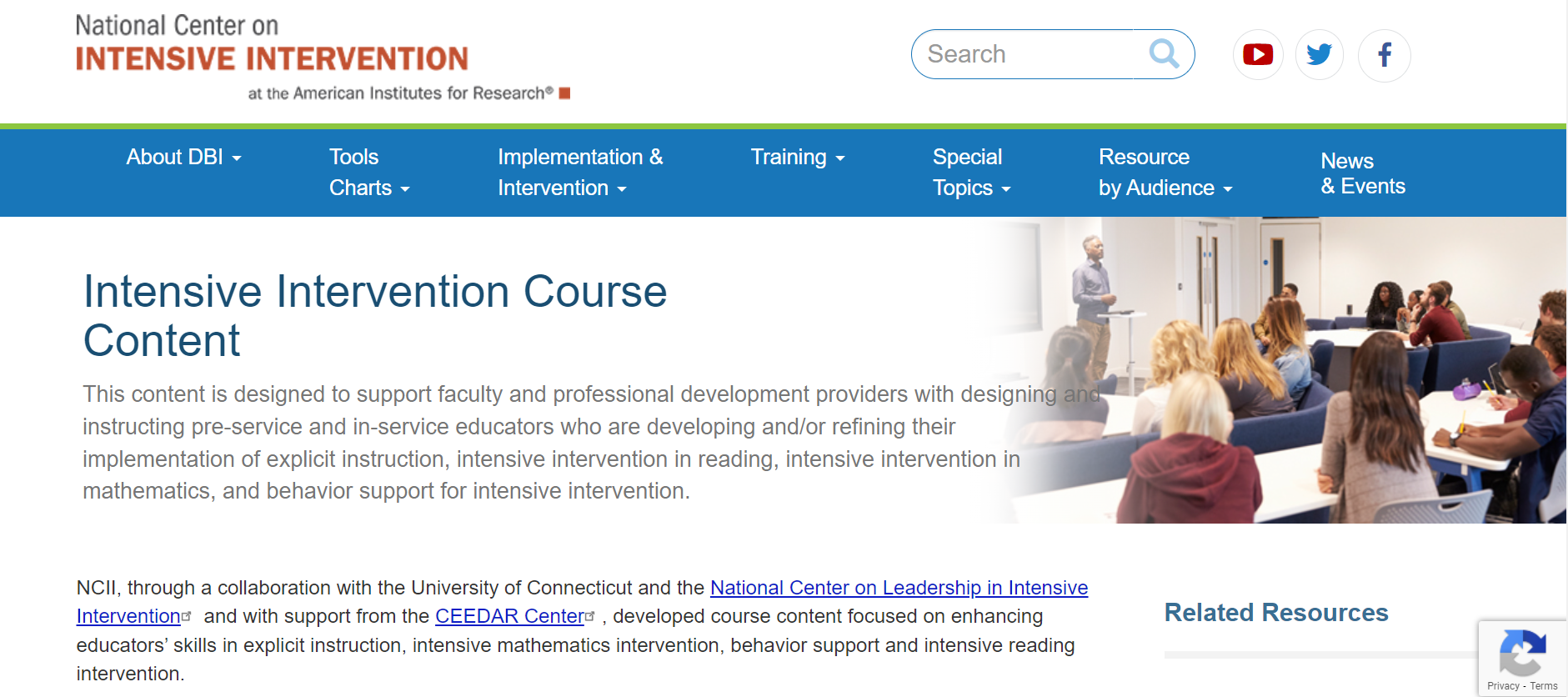 11
Faculty Community of Practice
Focus: Explore strategies for integrating DBI content into the design and delivery of reading courses
Time frame: Summer 2022—8 weeks
Participants: 21 faculty participants teaching reading methods and intervention courses 
Final project: Course syllabus OR course artifact demonstrating integration of NCII’s Intensive Intervention in Reading Course Content
12
Faculty Presentations
Interconnected Teacher Preparation Experiences
13
Who We Are
Denise Callwood-Brathwaite, Professor of Exceptional Student Education, Florida Memorial University 
Georgina Rivera-Singletary, Associate Professor, Graduate Education, Saint Leo University
Kelly J. Williams, Assistant Professor, Dyslexia Graduate Certificate Program Coordinator, Indiana University
14
Our Common Need and Vision
Commonality in our content:
Assessment as a driver of intervention
Individualized intervention planning 
Our essential questions:
What do we want teachers to be able to do at the end of this experience? How do we begin with the end in mind?
As teacher educators, how do intensive intervention concepts connect across courses? How do we unite the resources used?
15
Setting the Foundation
Dr. Georgina Rivera-Singletary
16
Key Concepts
Establish the importance of data for instruction. 
Focus on the use of assessment/progress monitoring for providing DBI instruction.
Understand the purpose of assessment for progress monitoring, with a focus on reliability and validity of assessment. 
Choose assessment/progress monitoring tools that are appropriate for students.
Develop a resource to maintain effective use of assessment/progress monitoring. 

Scaffolding their knowledge is KEY!
17
LibGuide
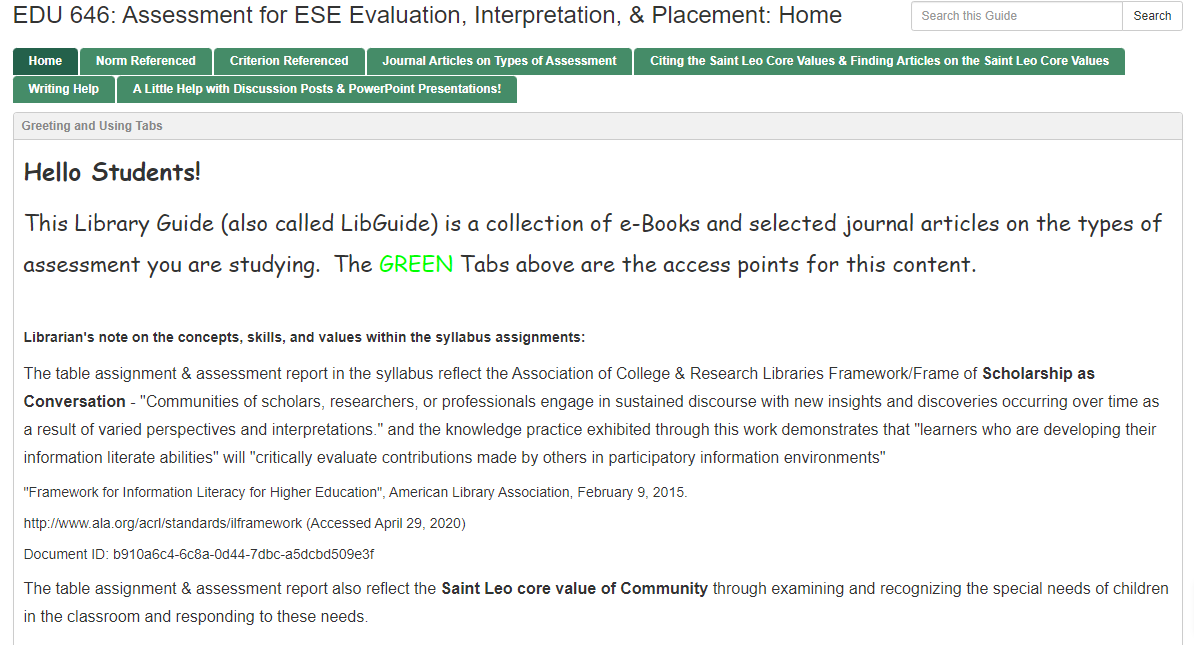 https://slulibrary.saintleo.edu/c.php?g=1029080
18
NCII Academic Screening Tools Chart
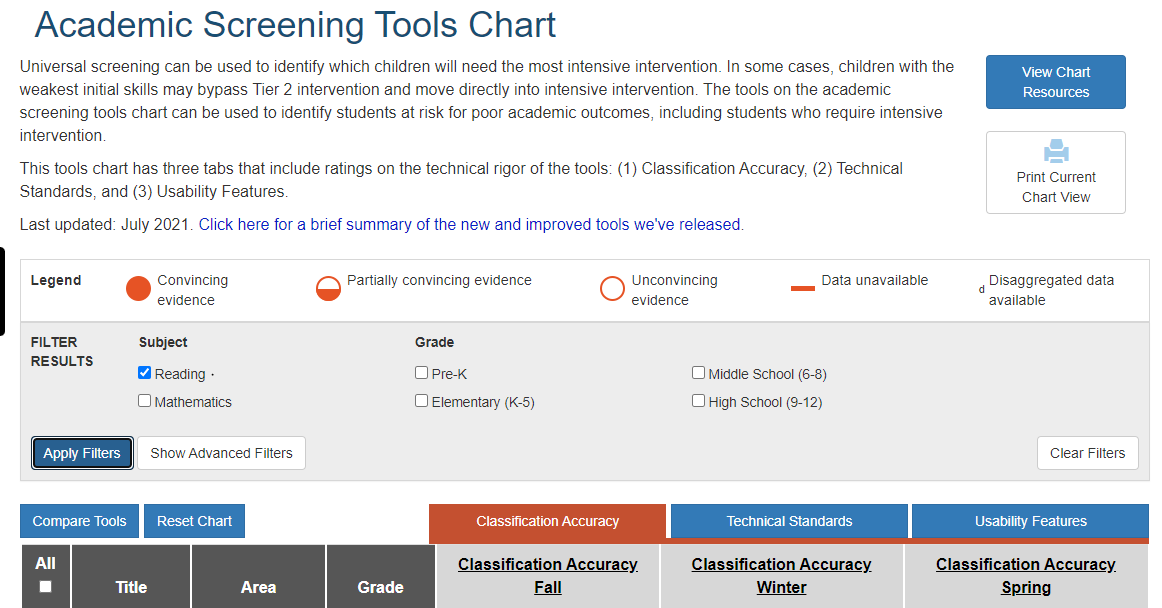 https://charts.intensiveintervention.org/ascreening
19
NCII Academic Screening Tools Chart
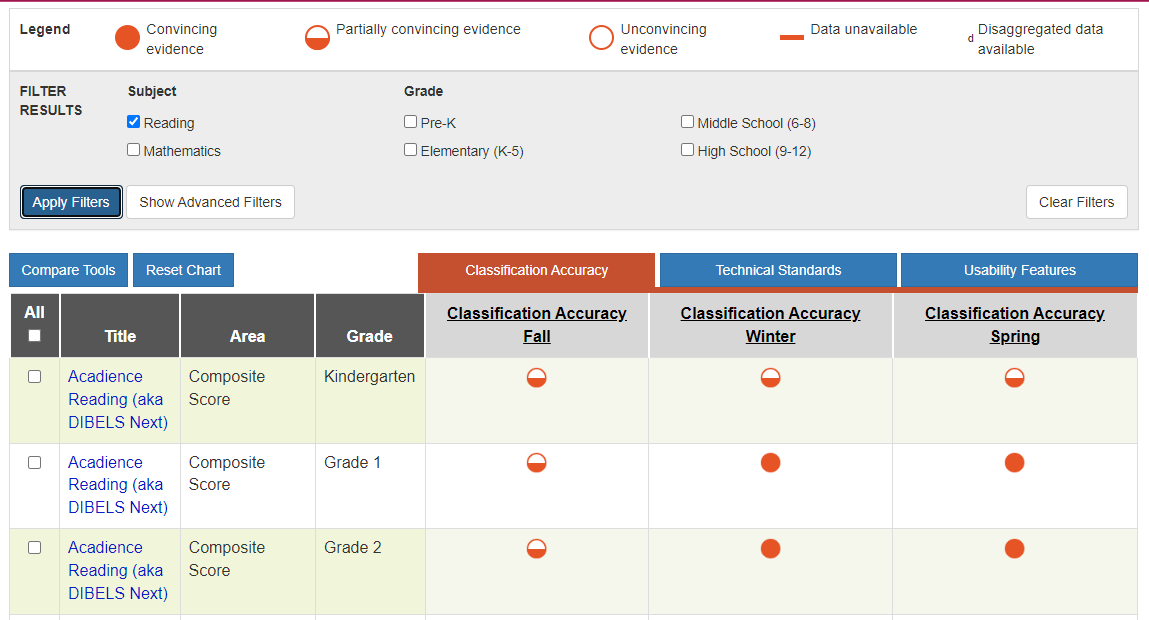 20
Exploring Tools
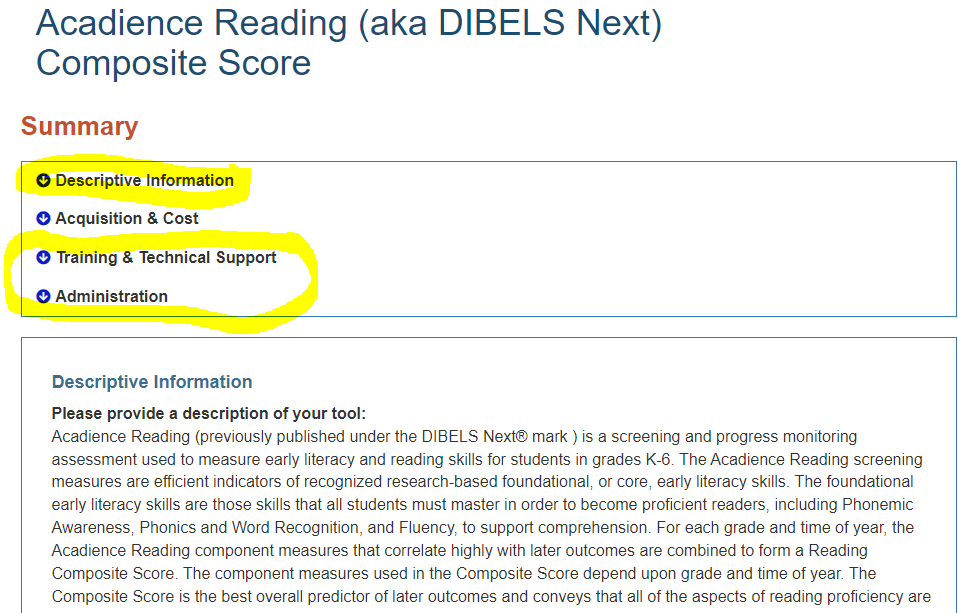 https://charts.intensiveintervention.org/screening/tool/?id=f24c475dd429f546
21
NCII Screening Brief
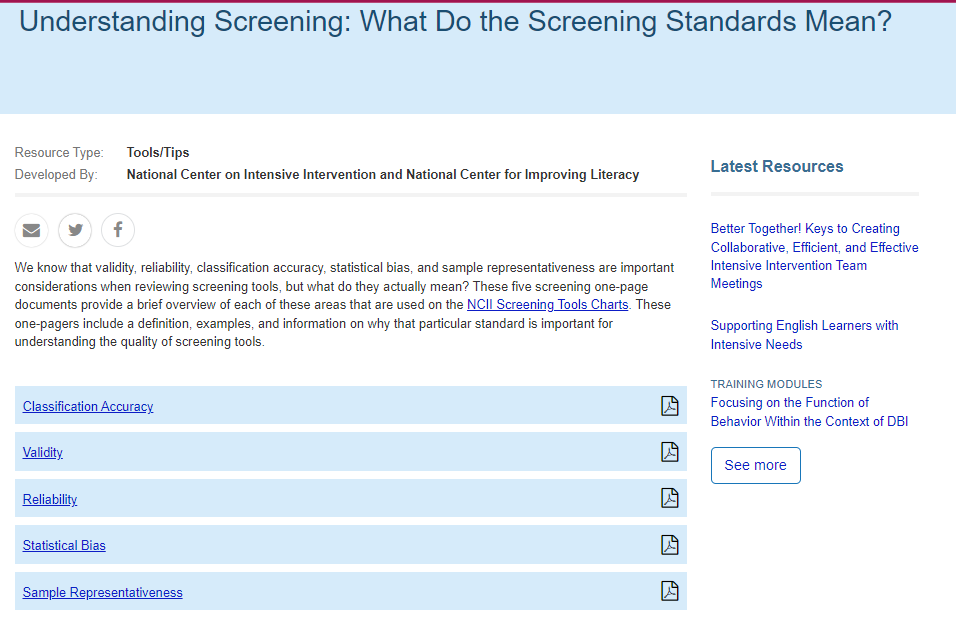 https://intensiveintervention.org/resource/screening-standards-overviews
22
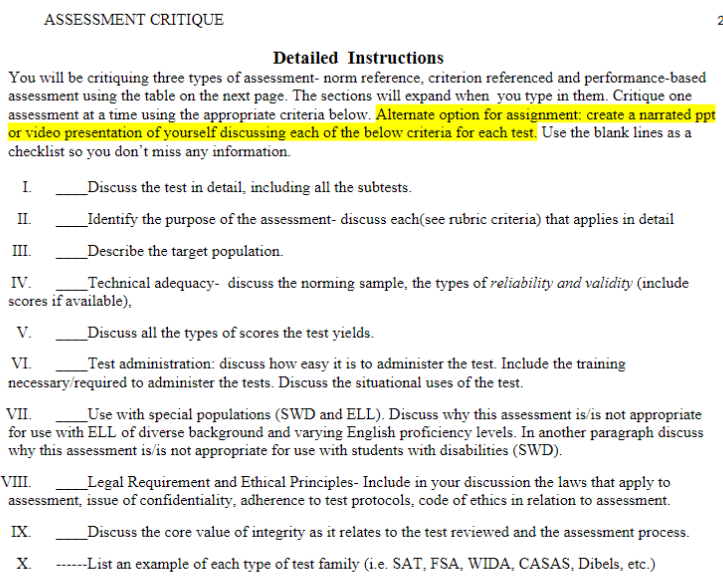 Course Assessment/
Progress Monitoring Chart
Assignment
23
Assessment/Progress Chart Example: Page 1
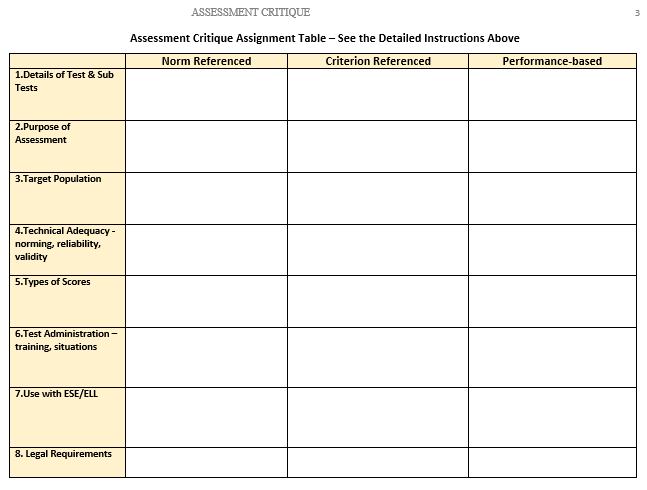 24
Assessment/Progress Chart Example: Page 2
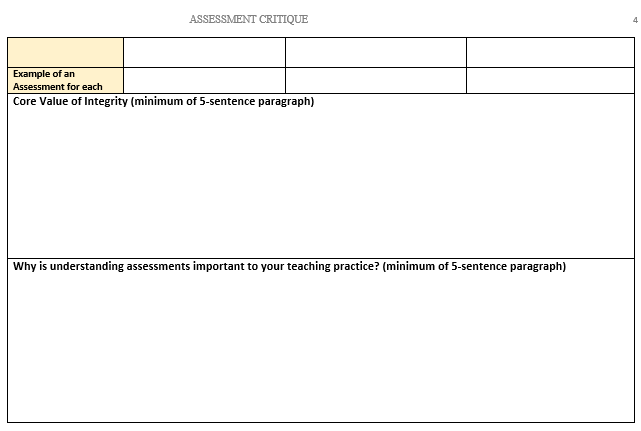 25
Course Assessment Chart: Student Sample
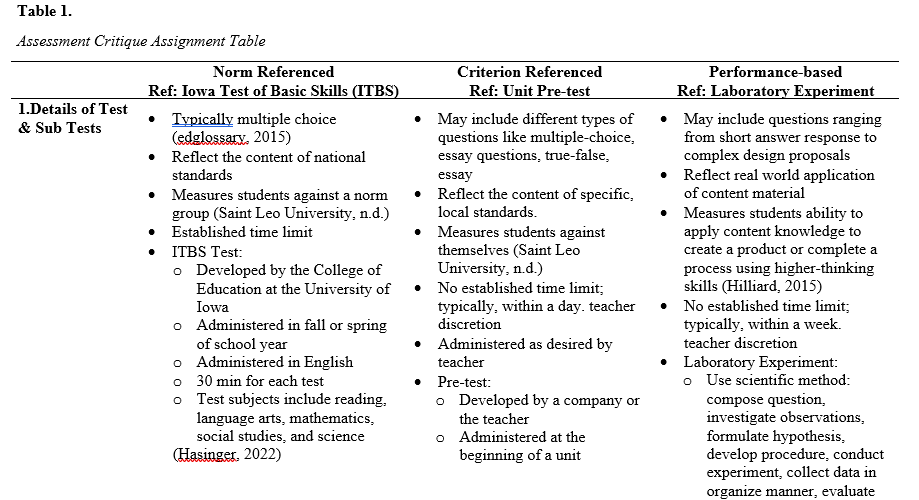 26
Digging Deeper into Data
Dr. Kelly Williams
27
Dyslexia Graduate Certificate Program
Course 1
Course 2
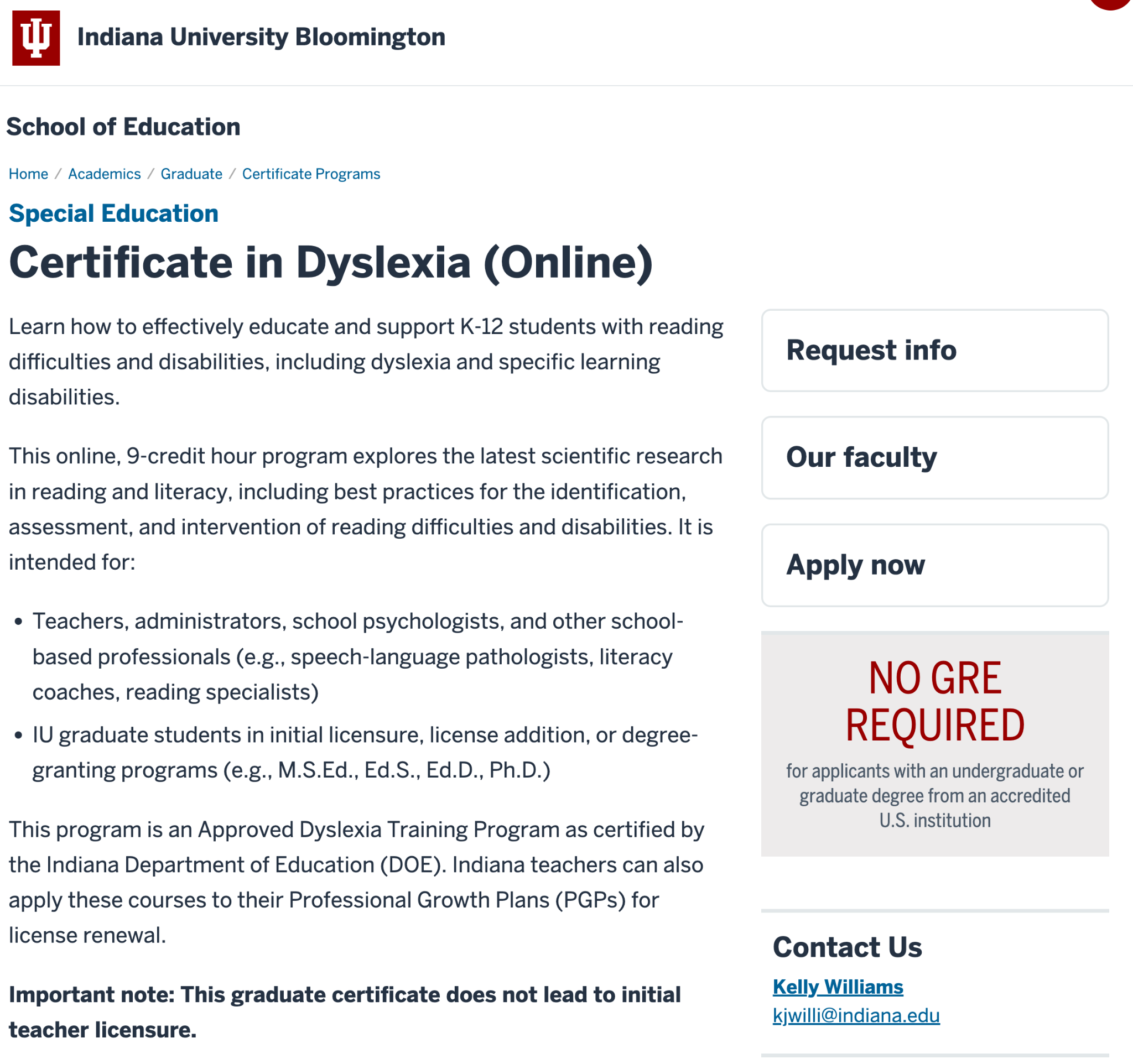 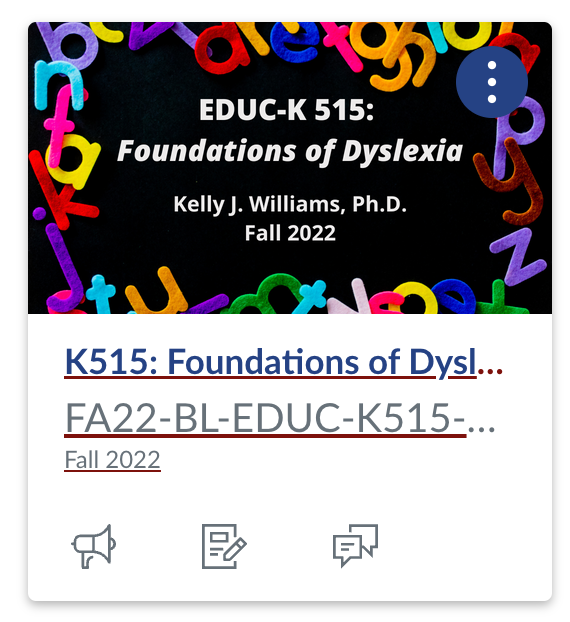 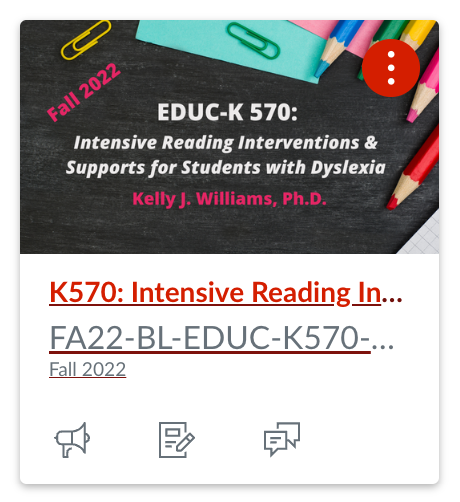 28
Final Project: Assessment Case Study
Purpose/Goals 
To administer, score, and interpret formal and informal reading and spelling assessments with a K–12 student with reading difficulties or a reading disability.
To use data to identify strengths and needs and make recommendations for instruction/intervention.
To plan for progress monitoring (e.g., identify measures, set/write instructional goals).
29
Screening
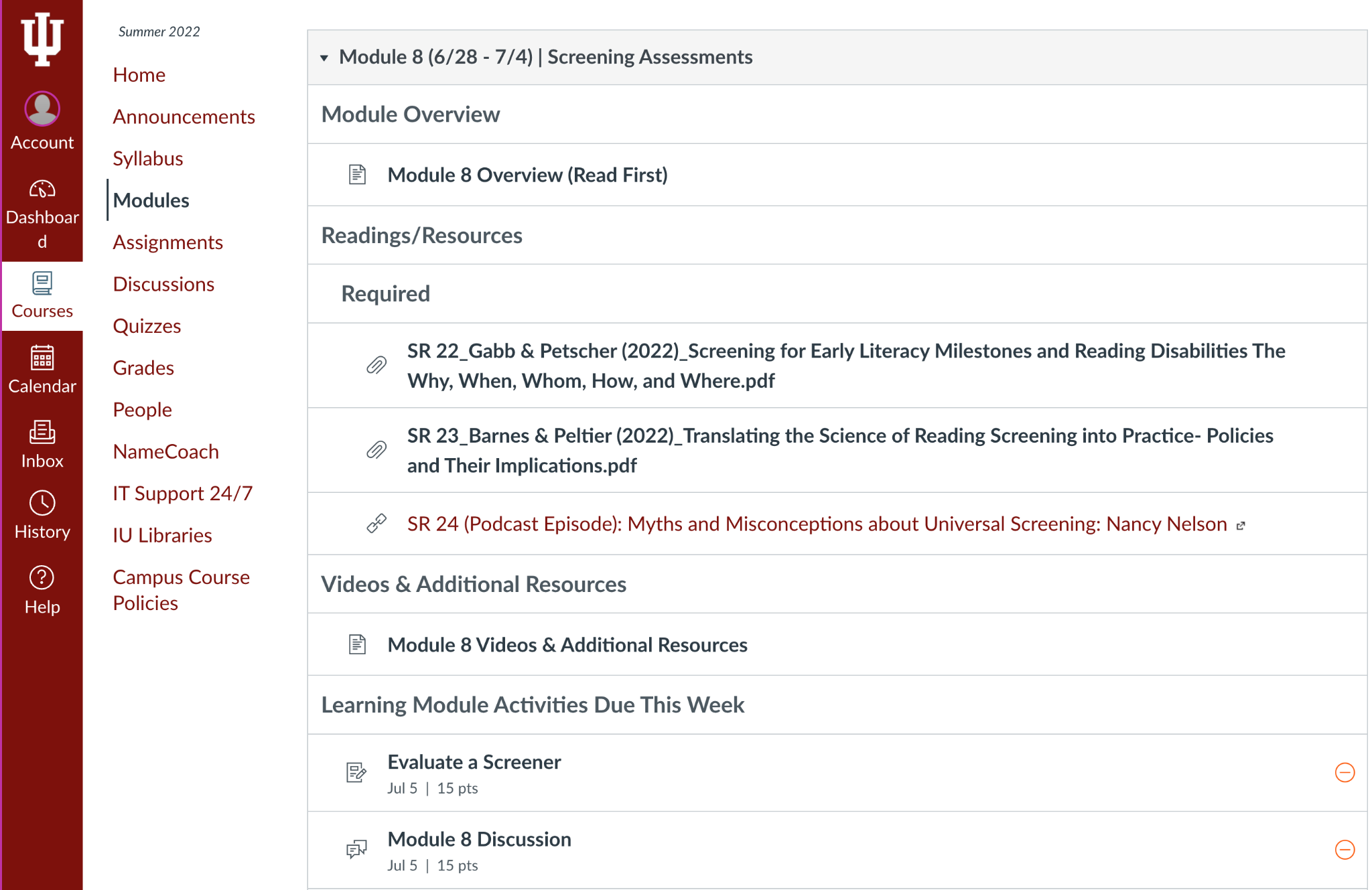 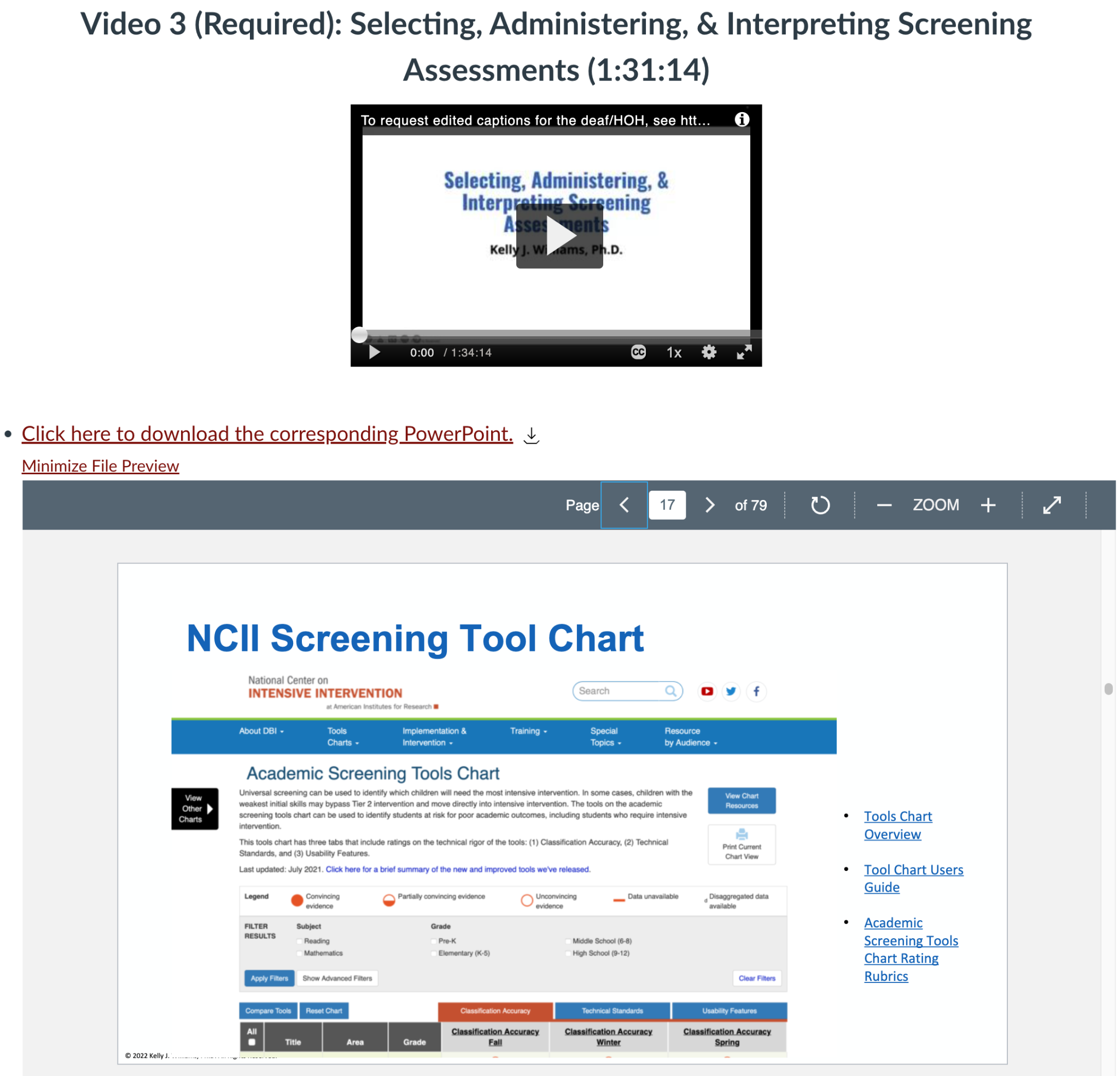 30
Screening Continued
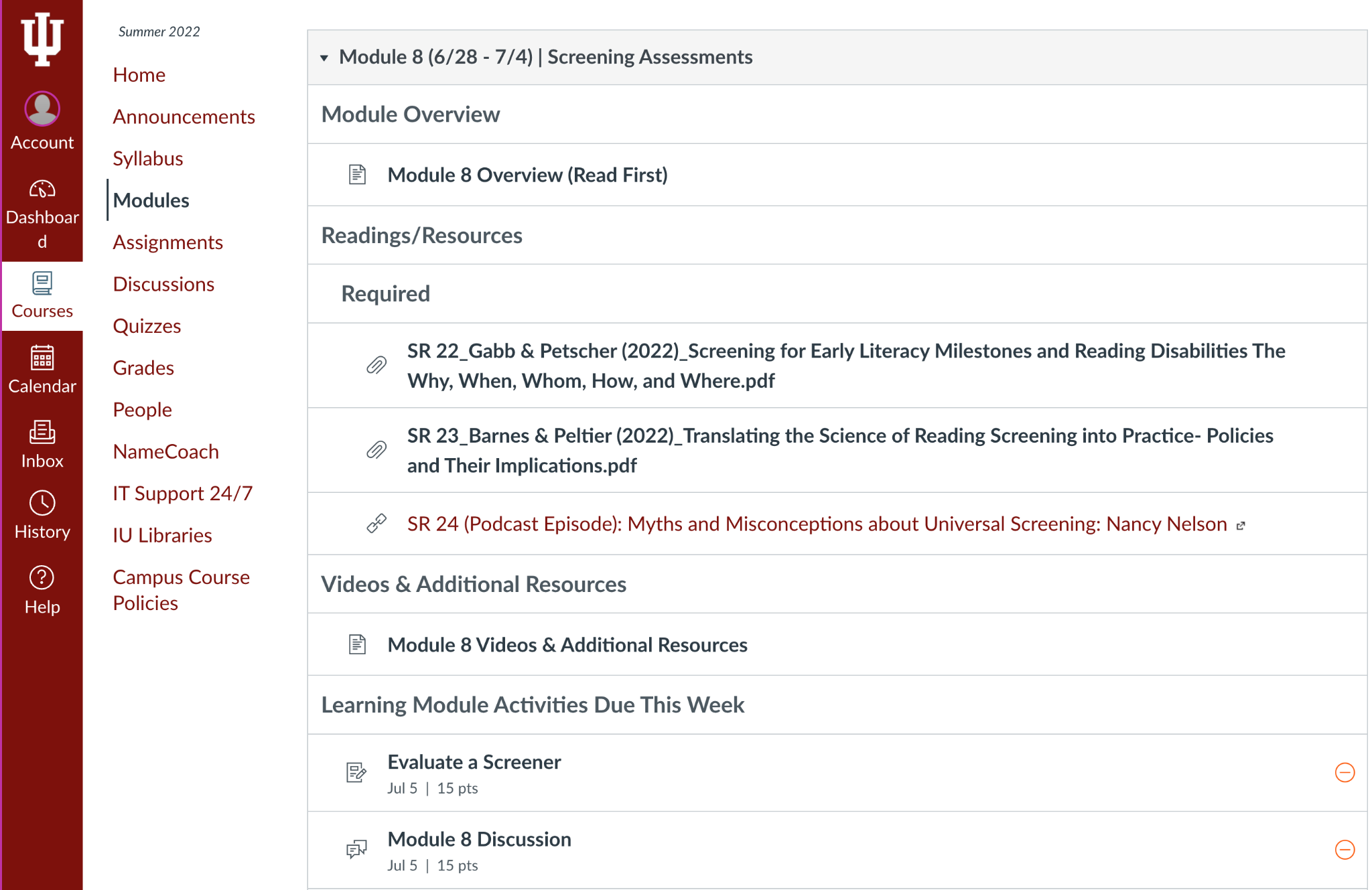 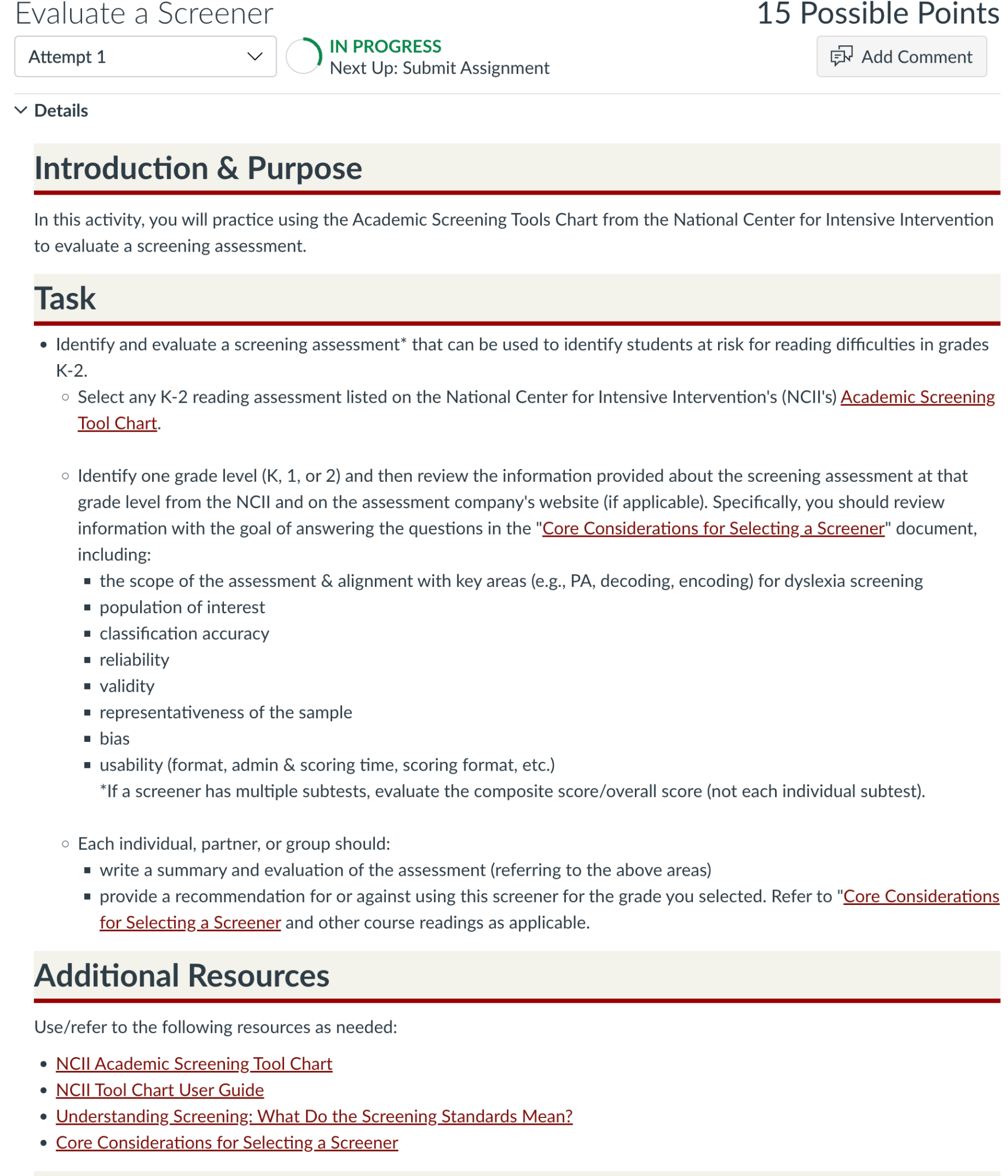 31
NCII Screening Resources
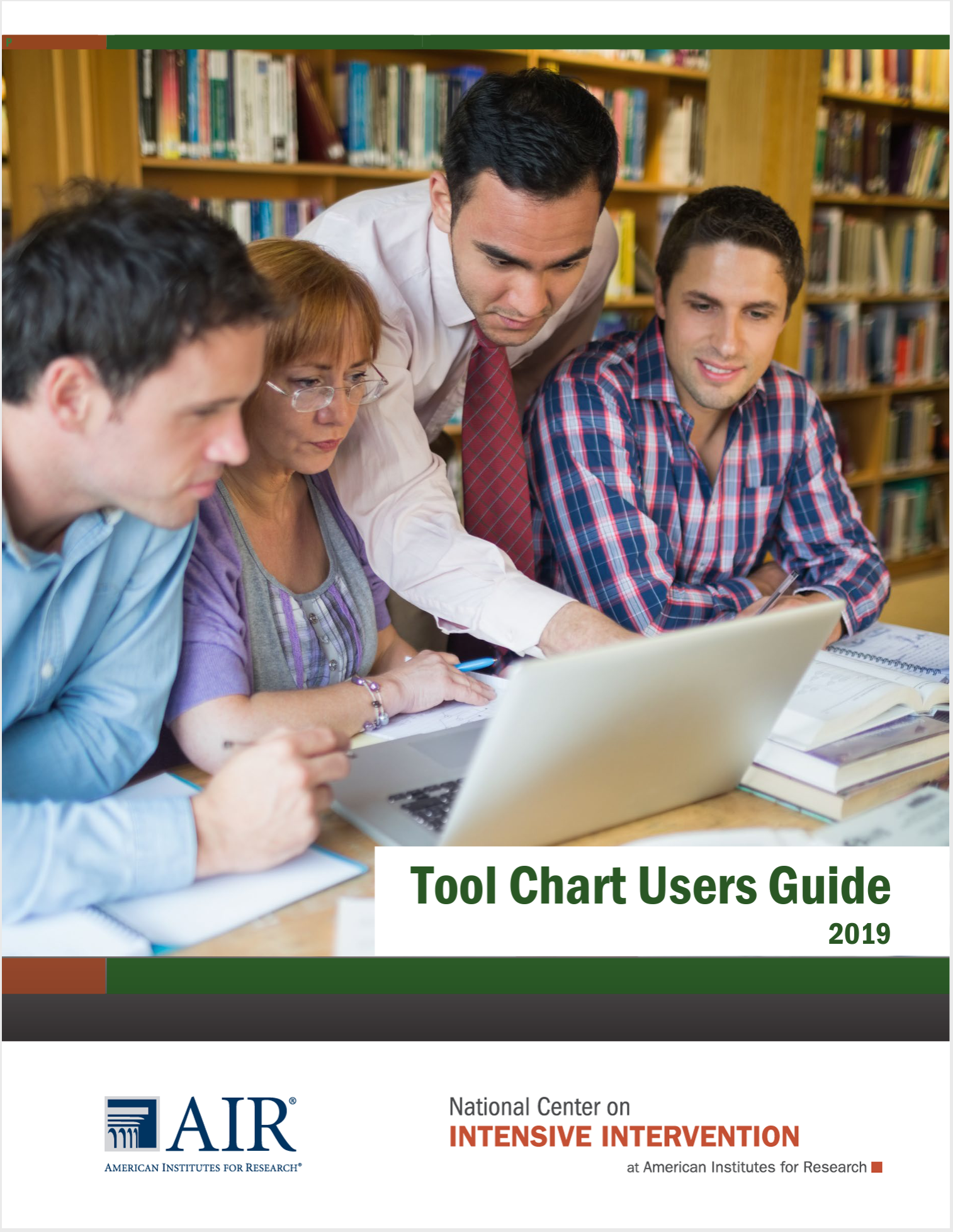 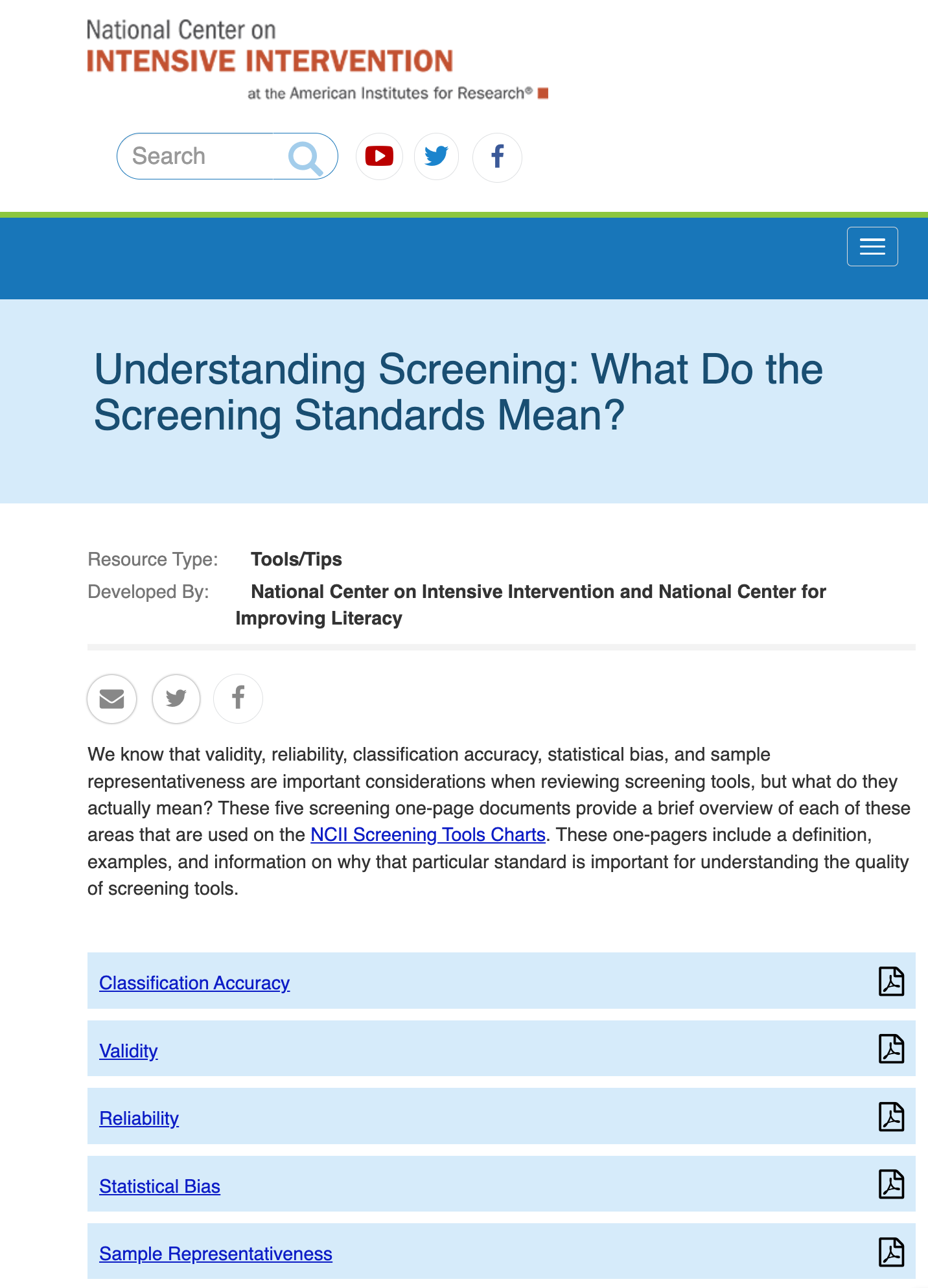 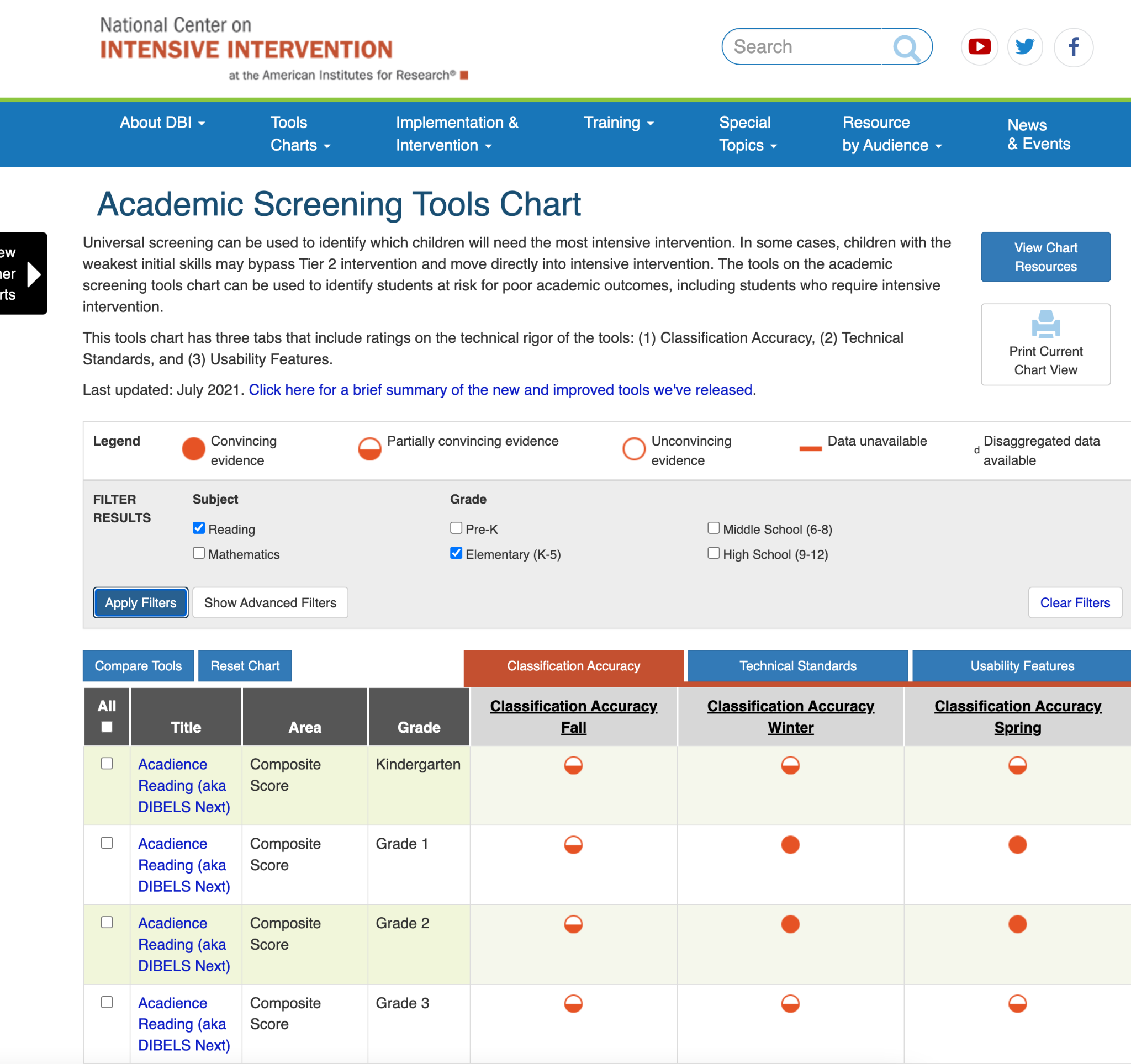 32
Curriculum-Based Measures (CBMs)
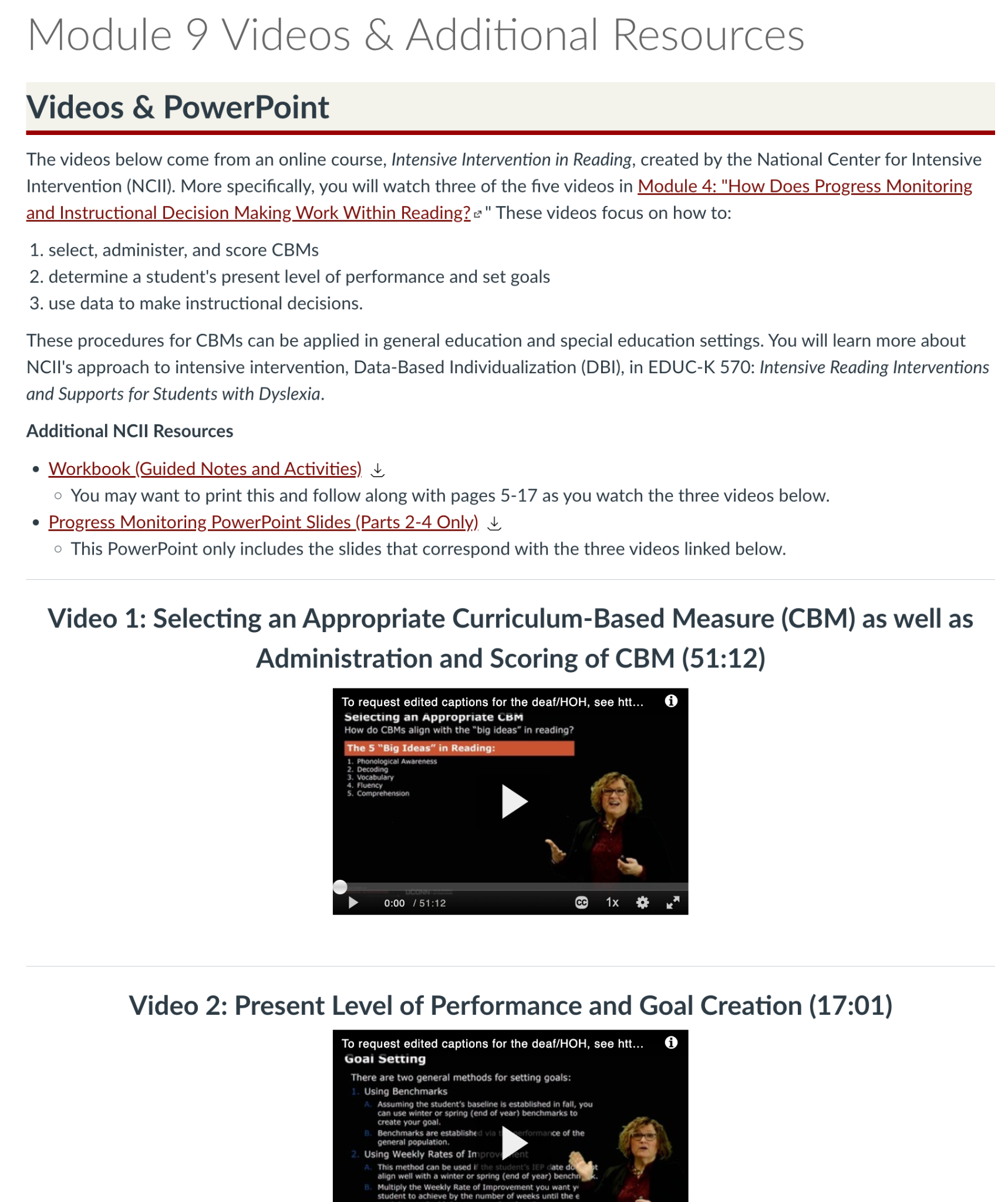 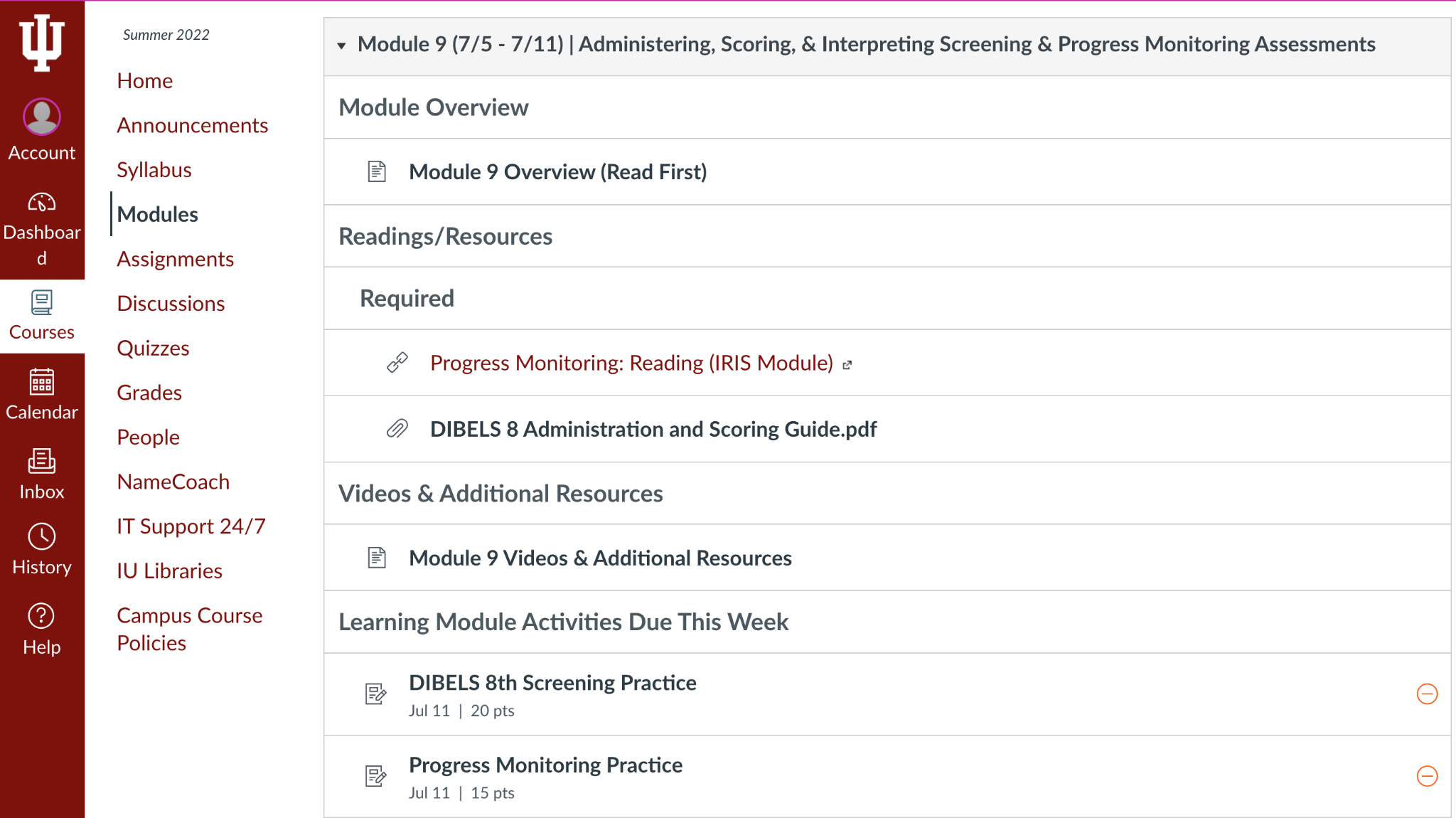 33
NCII Intensive Intervention in Reading Course
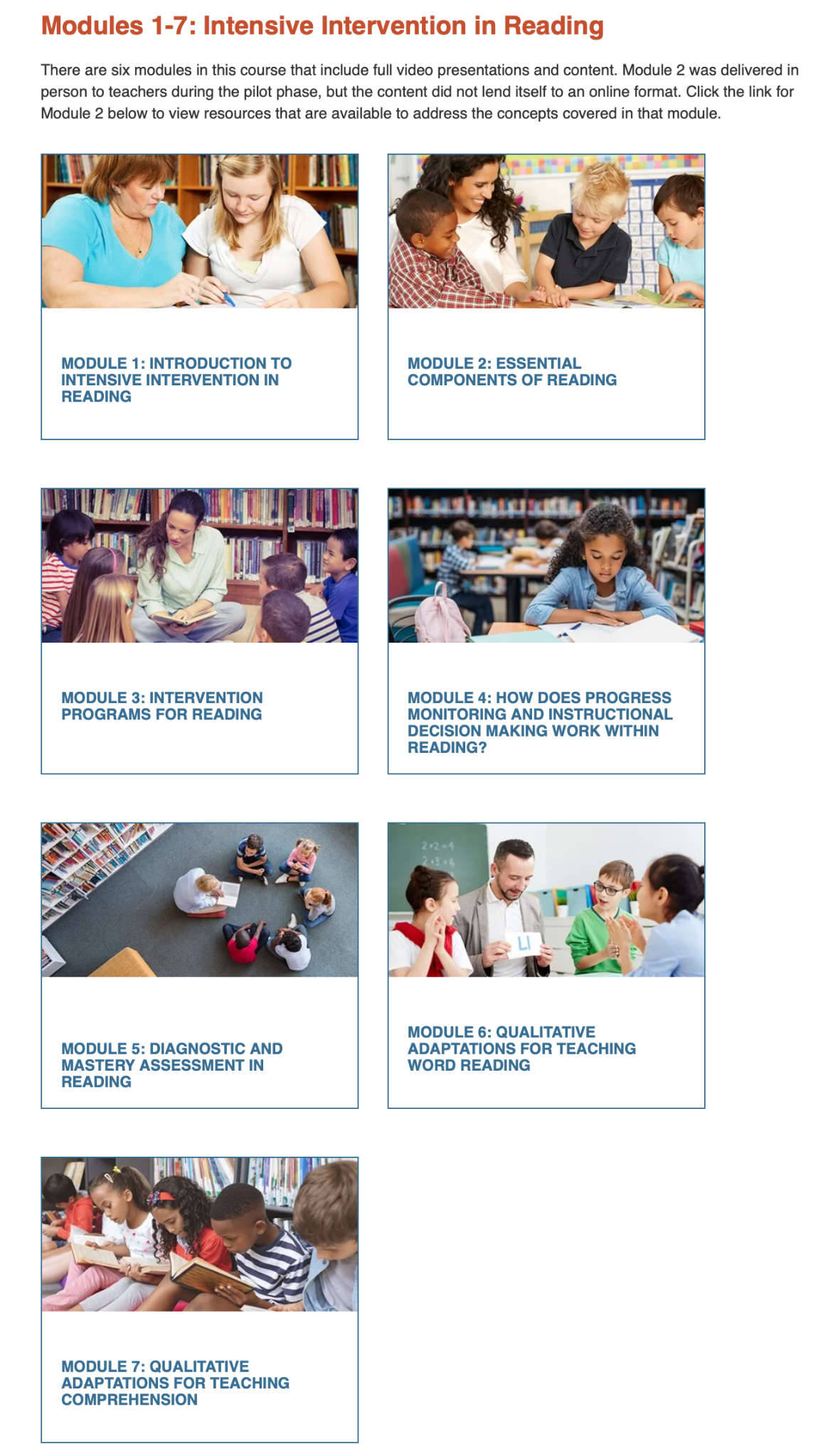 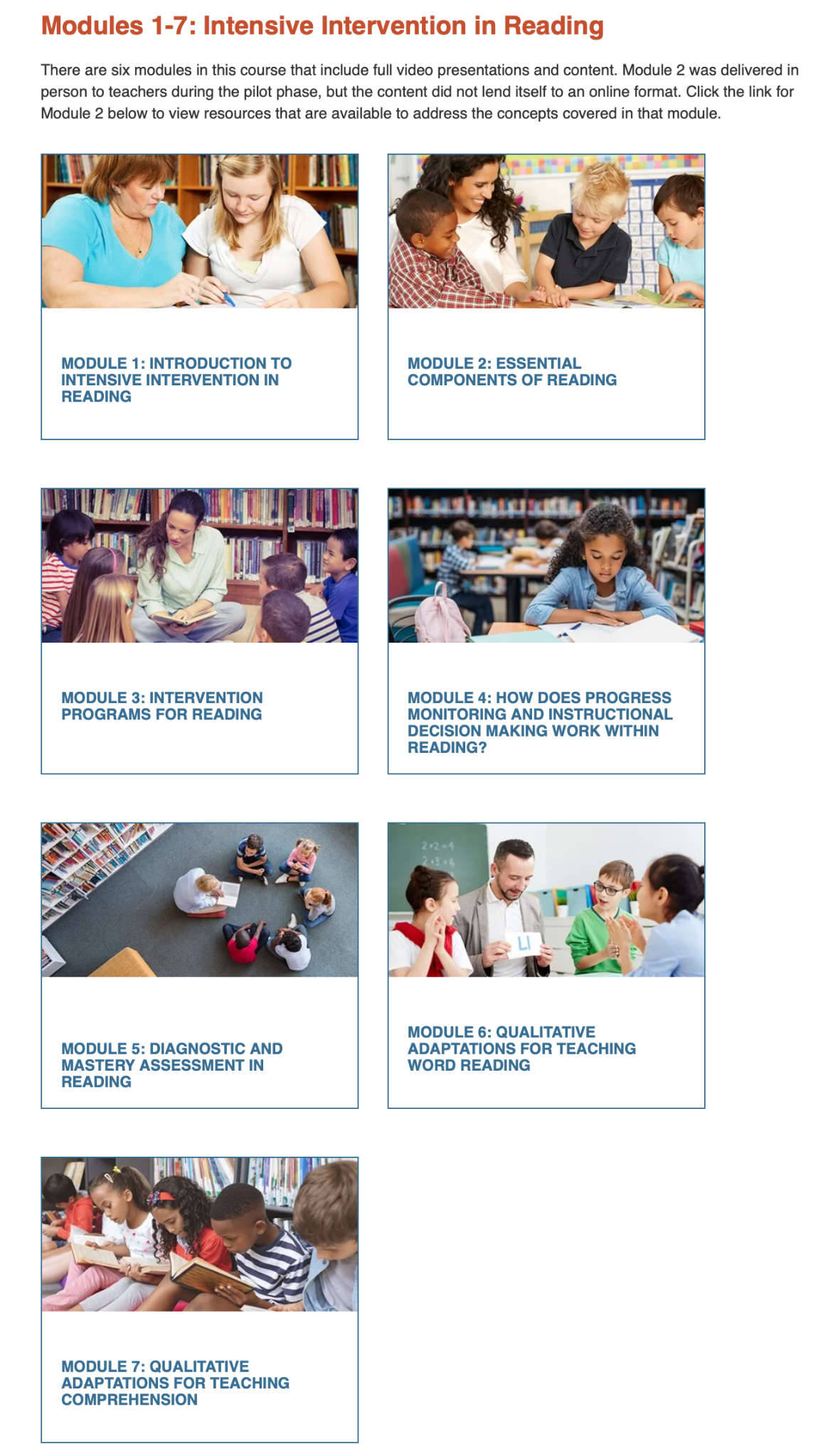 34
Adding NCII Resources to Canvas
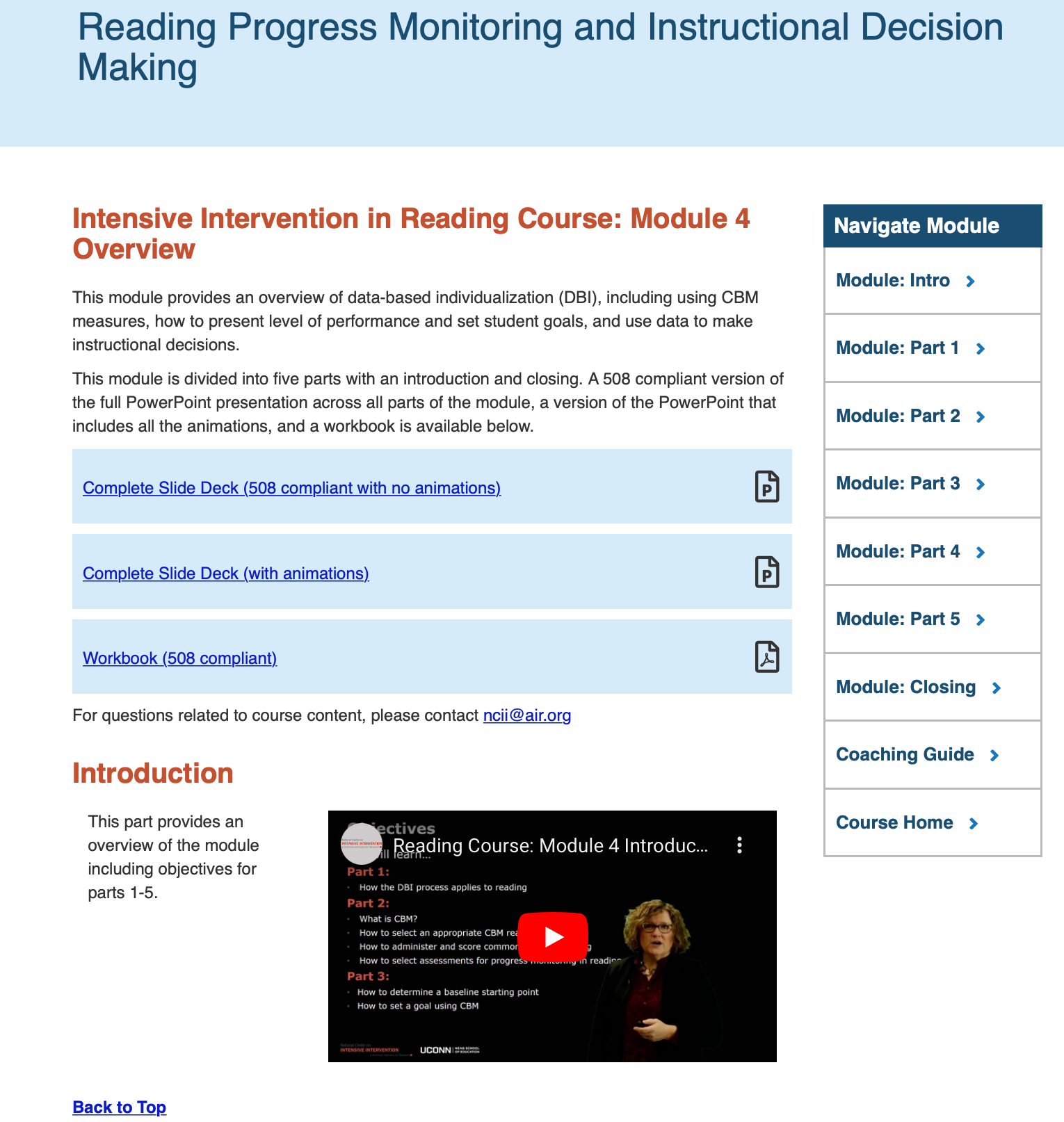 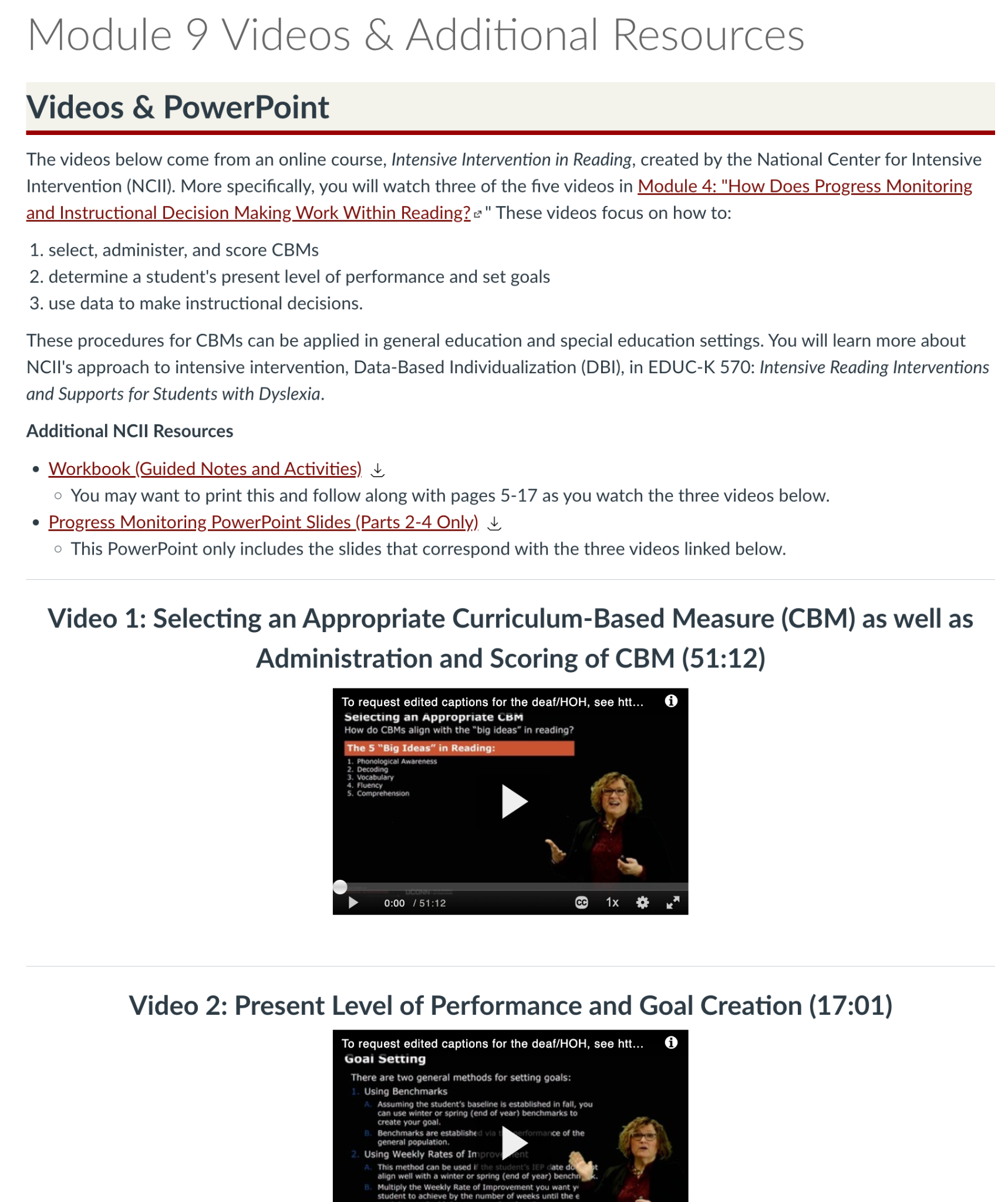 35
Diagnostic Data and Goal Setting
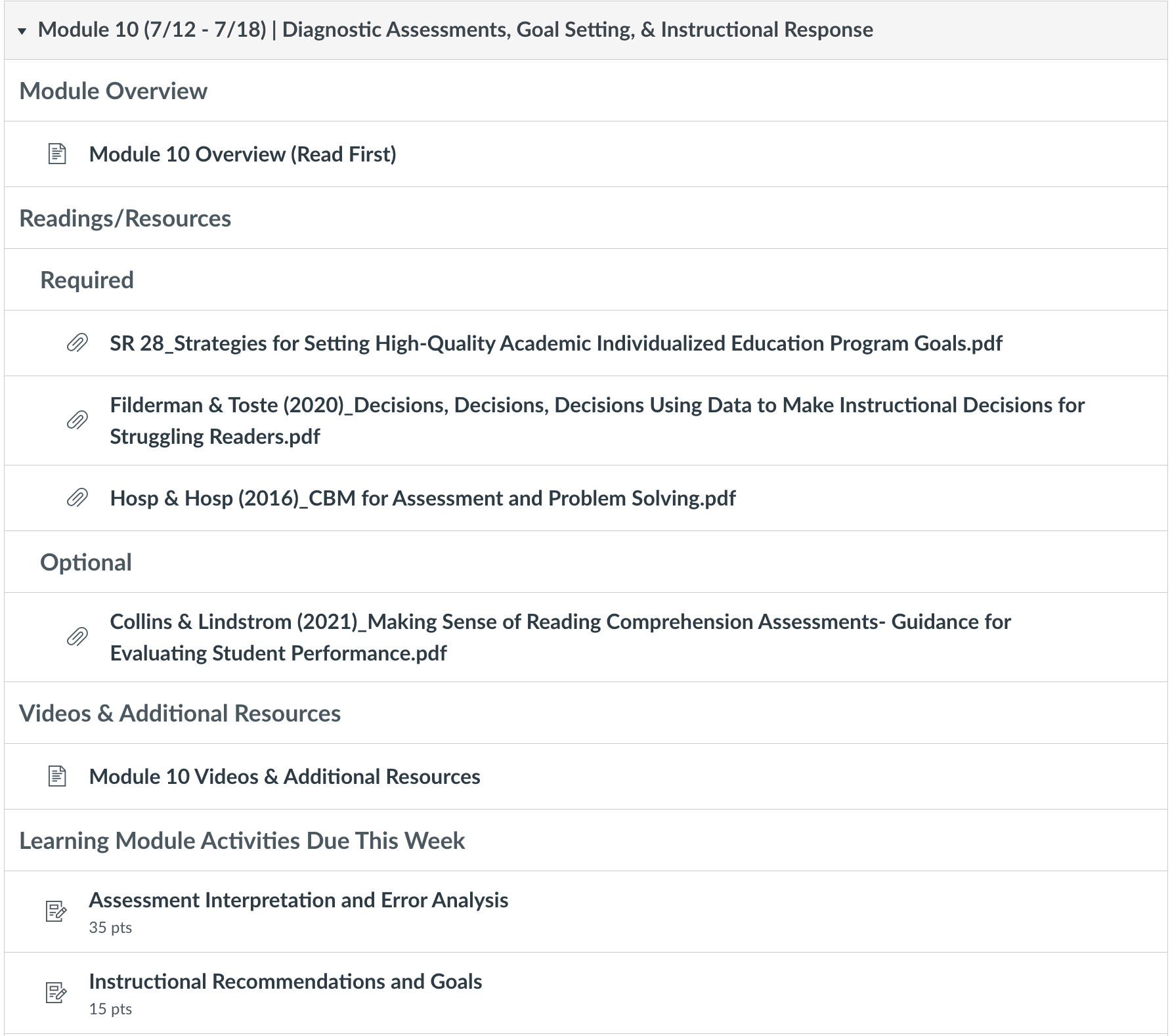 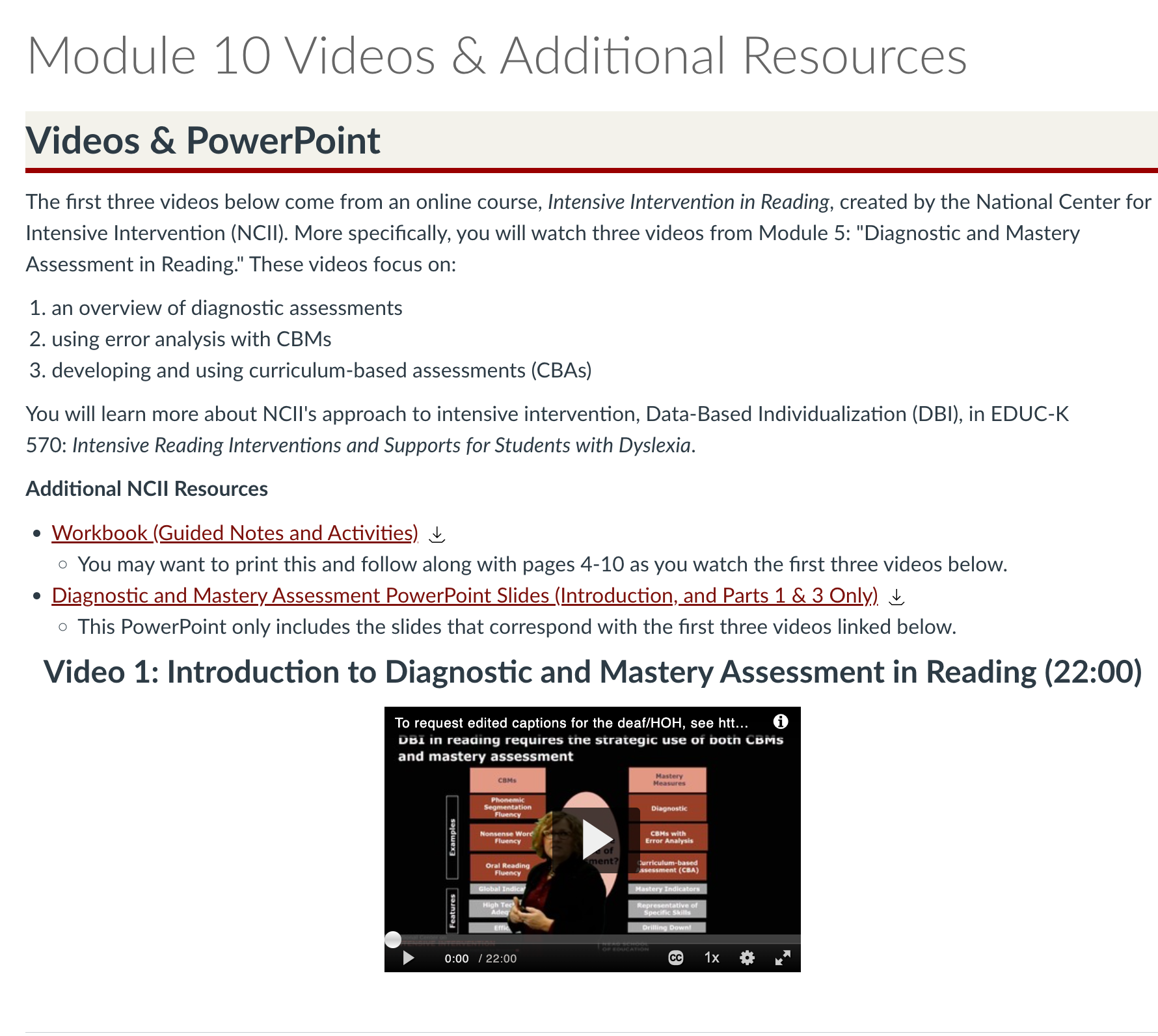 36
NCII Goal Setting Resources
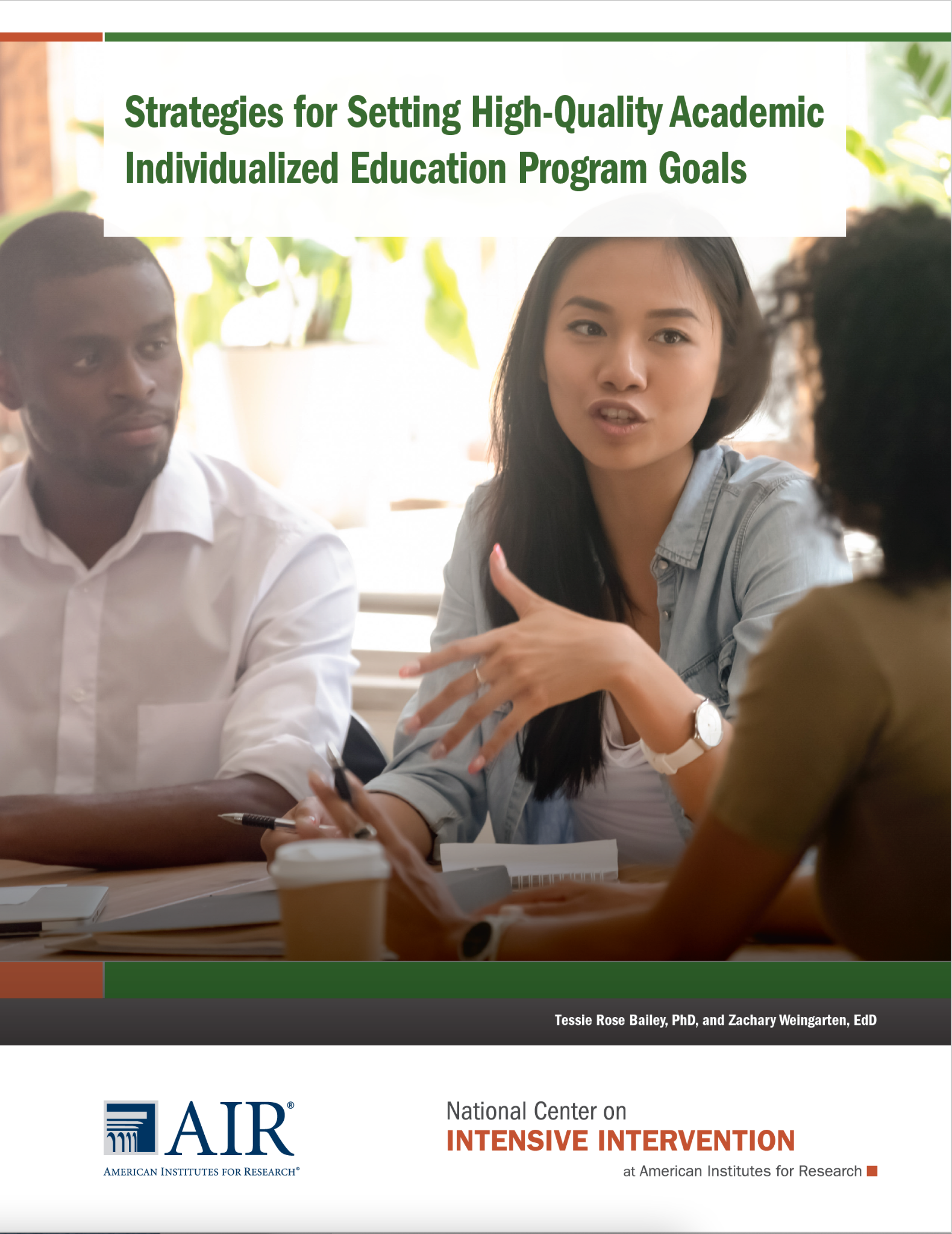 Webinar and Slides
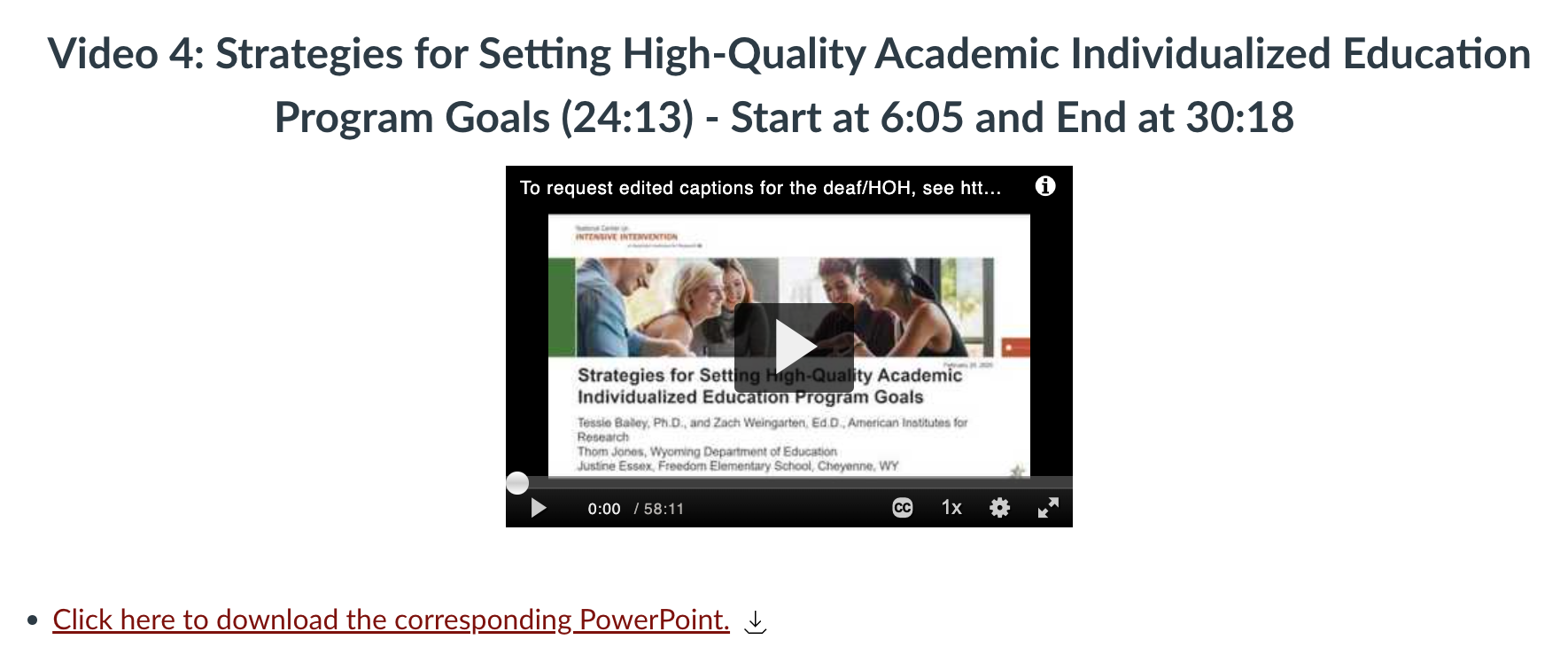 37
Instructional Recommendations and Goal-Setting
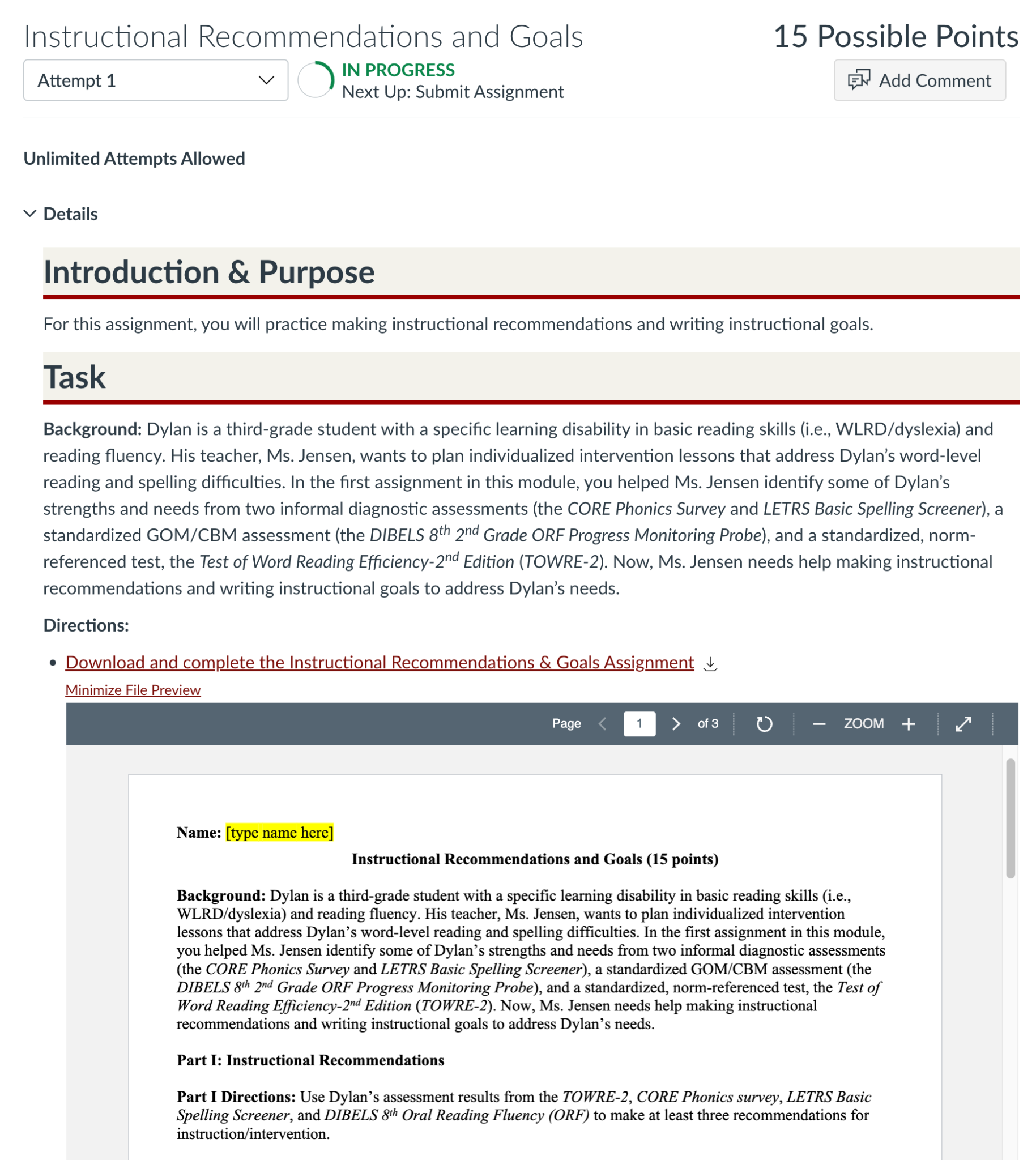 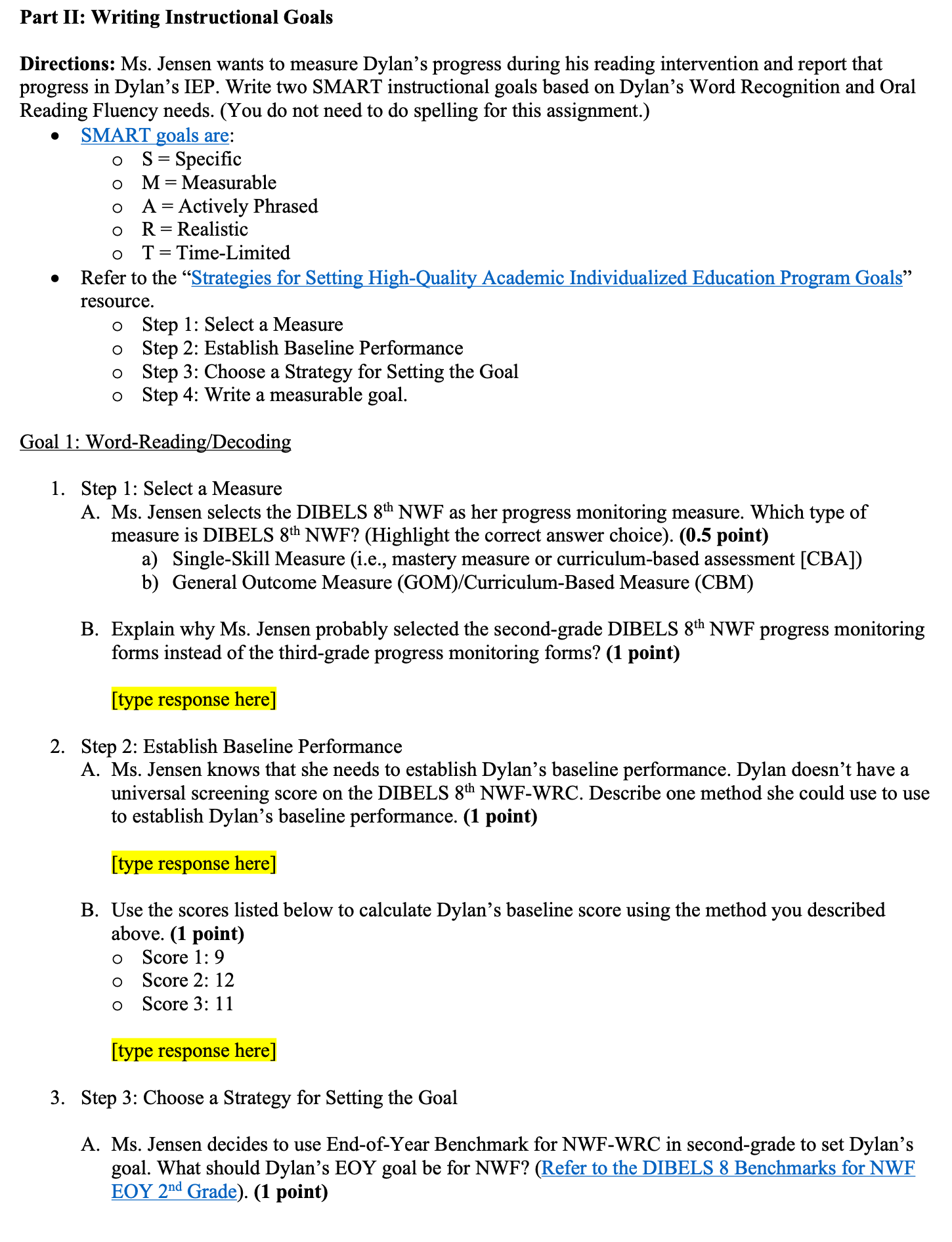 38
Putting It All Together: The Final Project
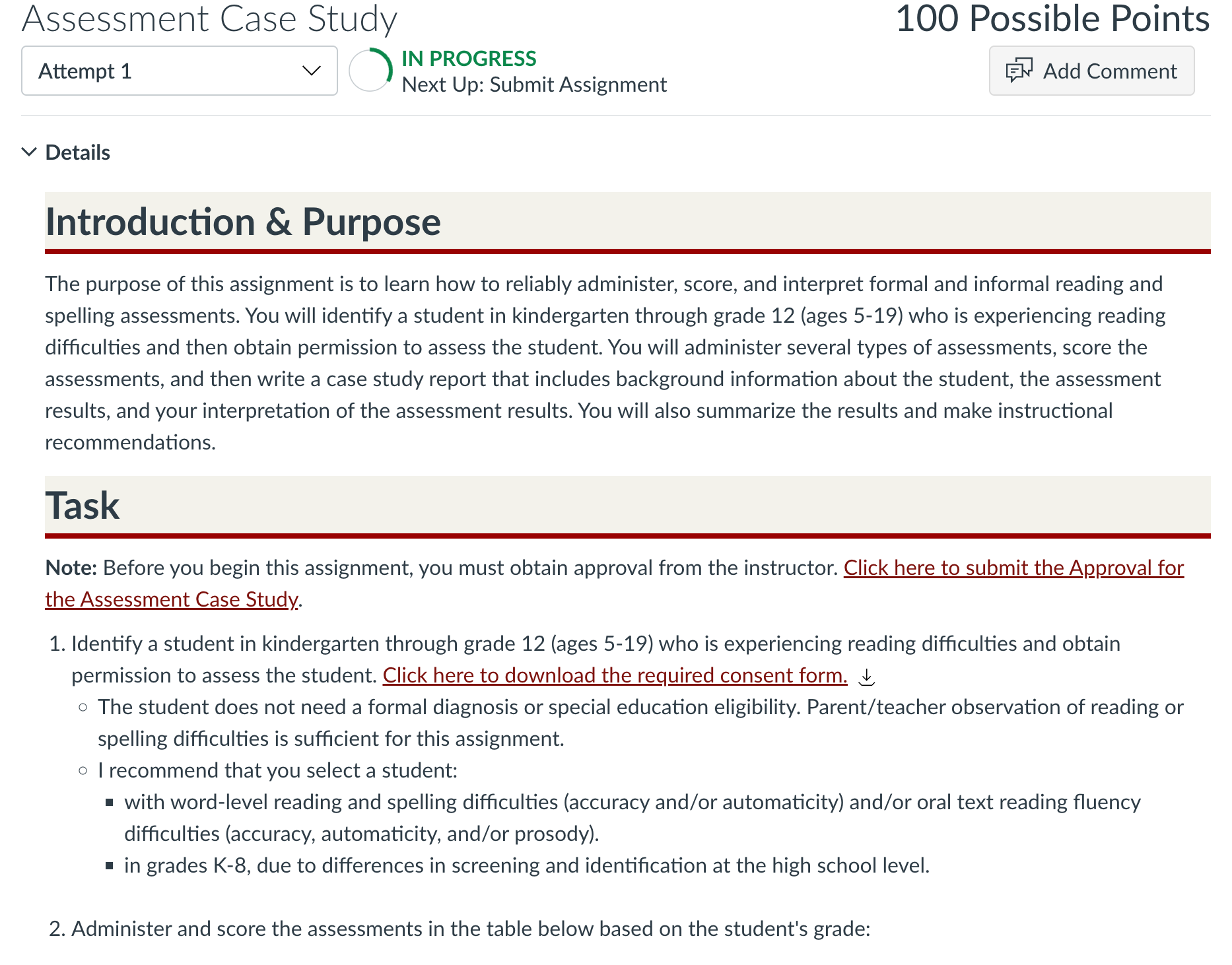 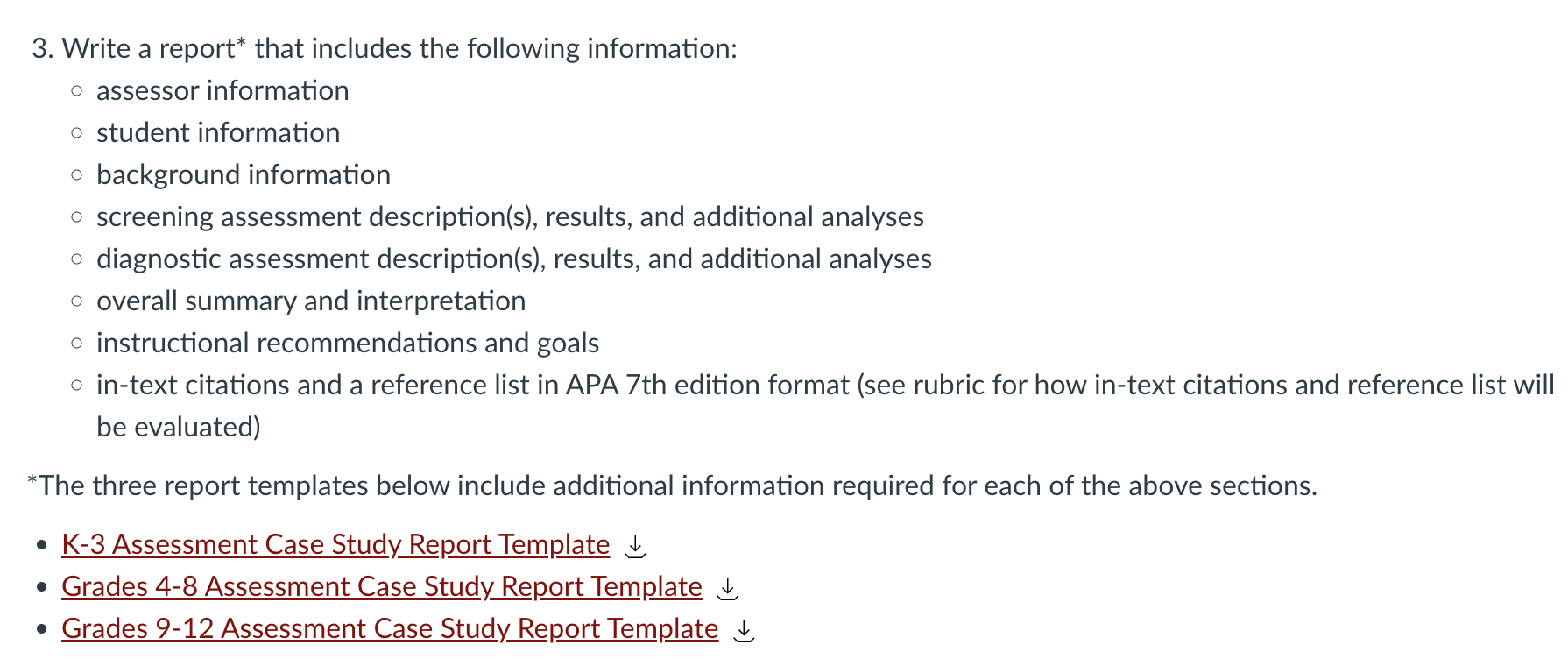 39
NCII Resources for the Final Project
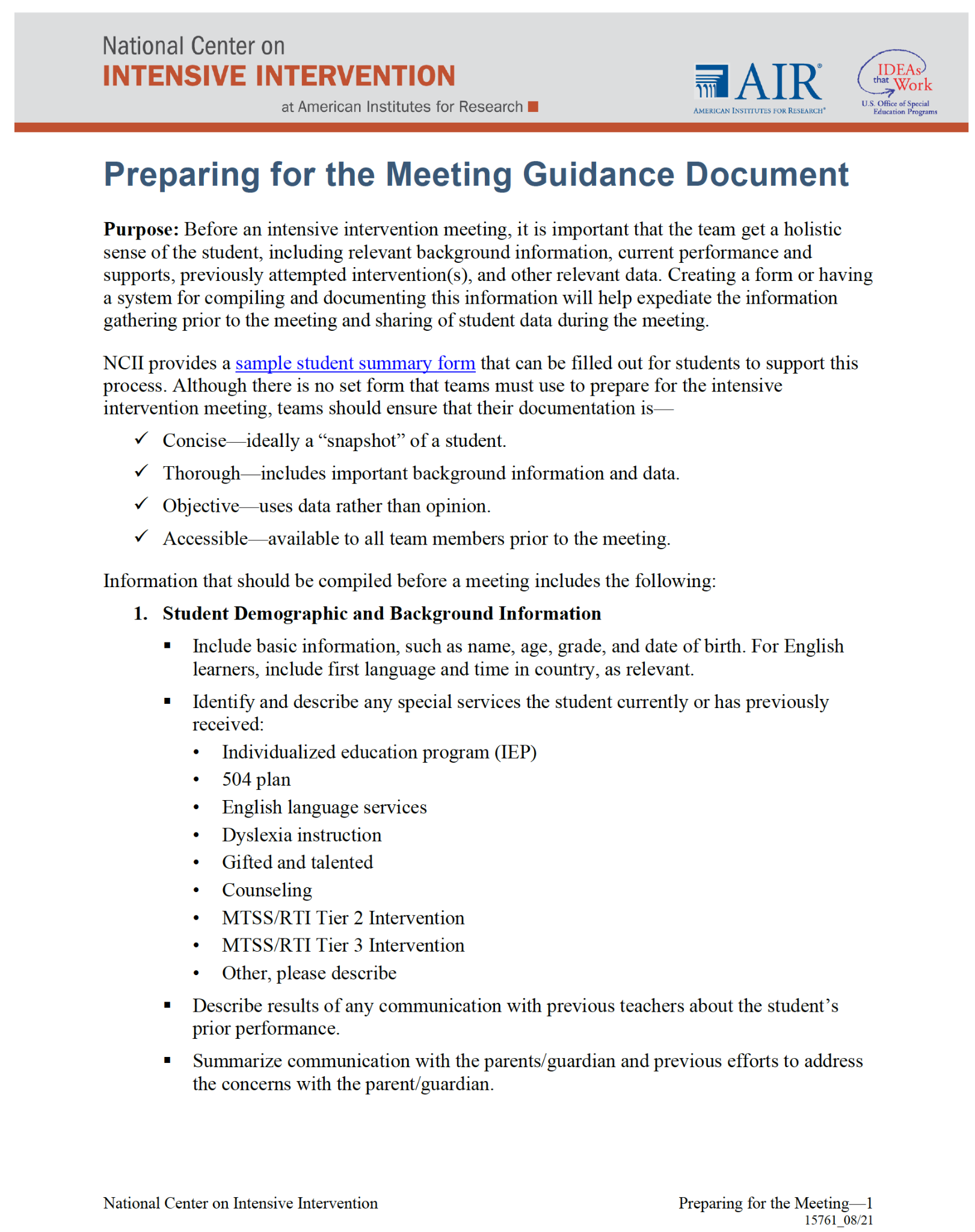 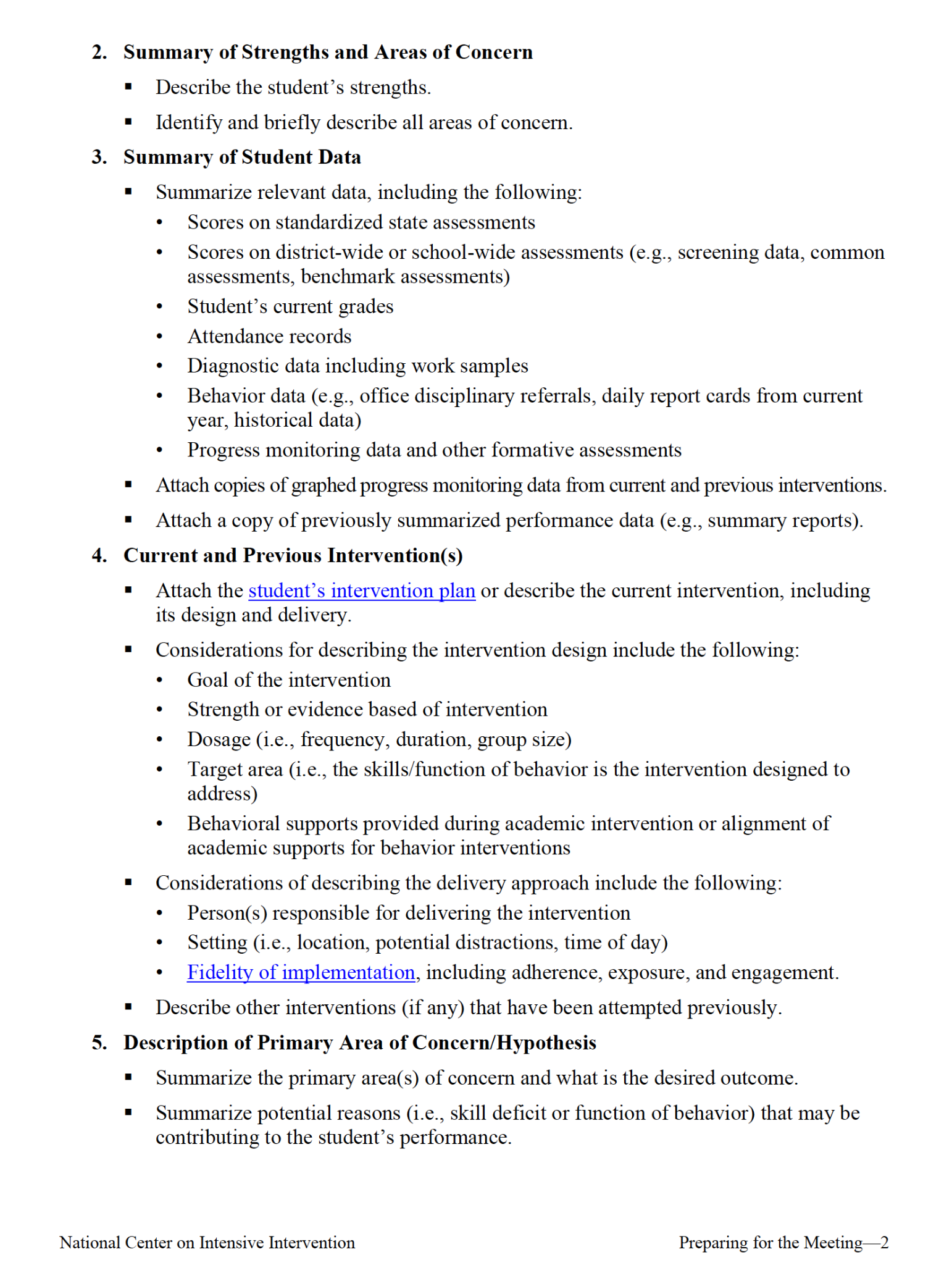 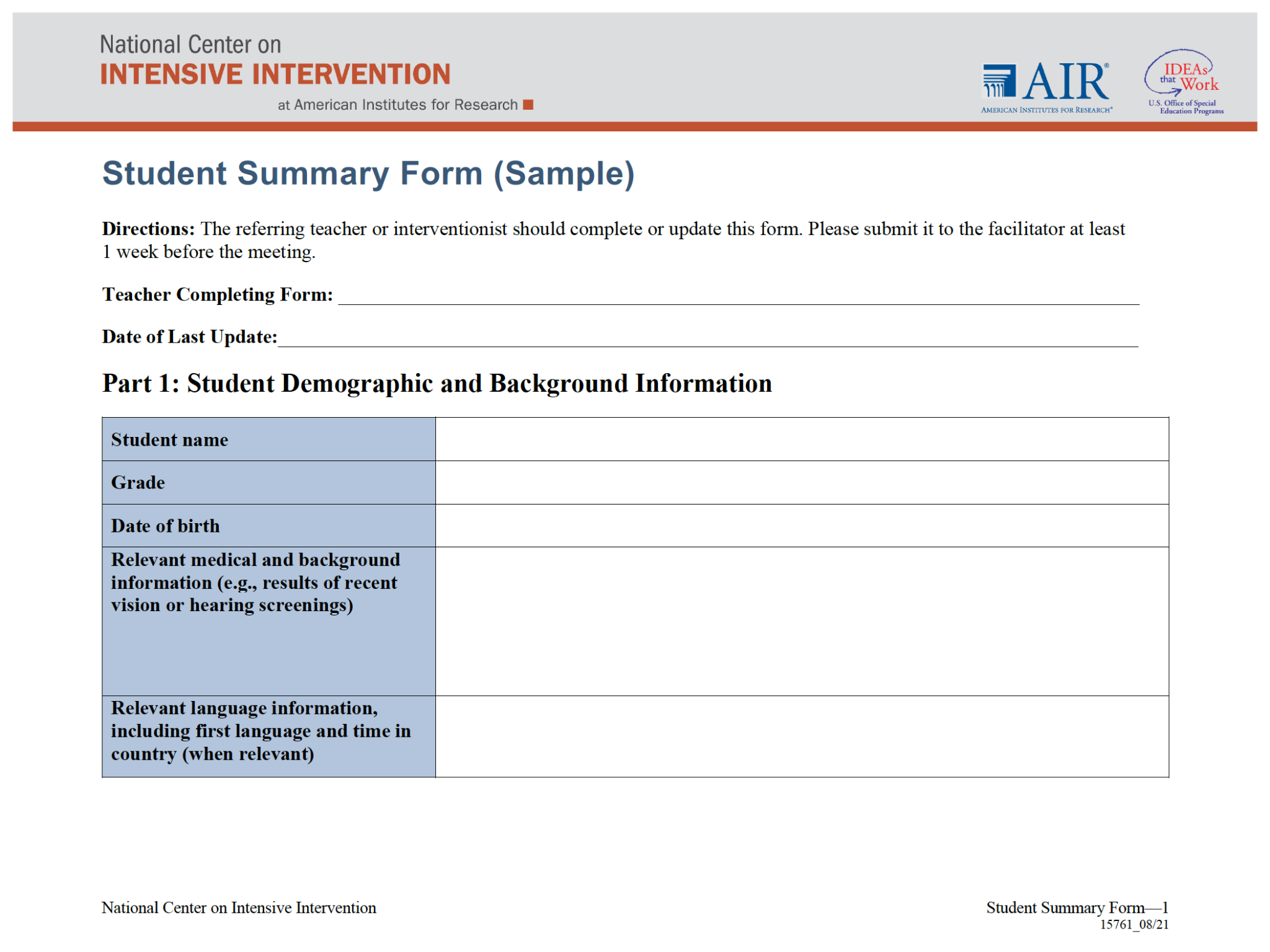 40
Developing an Intensive Intervention Plan
Dr. Denise Callwood-Brathwaite
41
Intervention Pre-Planning Phase
Assignment Instructions: Given the struggling reader, it is necessary for your intensive intervention plan to be individualized. Based on the assessment data, develop an 8-week intervention plan, and include the following as part of your plan.
Describe the selected student’s literacy area(s) of weaknesses needing intervention.
Describe your process for selecting the intervention for the selected student.
Describe your process for adapting the intervention for the selected student.
Describe your general outcome mastery goals (represents the skill to which the student would eventually hope the intervention would transfer) for your selected student.
Describe your mastery monitoring goals (reflects the content of the instruction and what should be taking place during the intervention).
Describe the progress monitoring tool(s) selected.
Describe the important components of your intervention that you will execute (your peers will assess these when reviewing your videoed sessions).
42
NCII Resources Used in Intervention Pre-Planning
43
Sample Intervention Plan
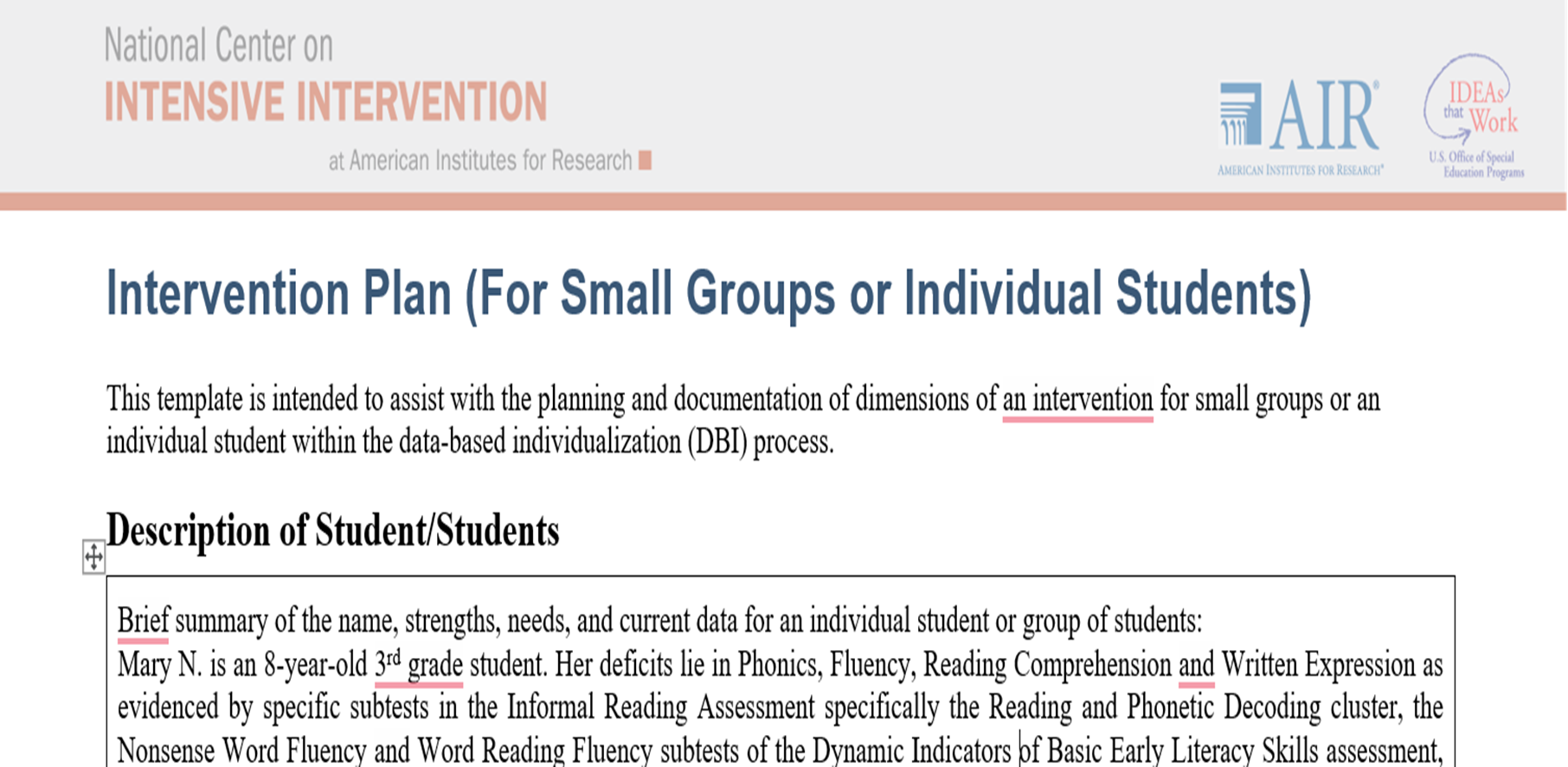 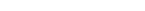 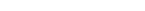 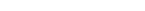 44
Sample Taxonomy Rating Rubric
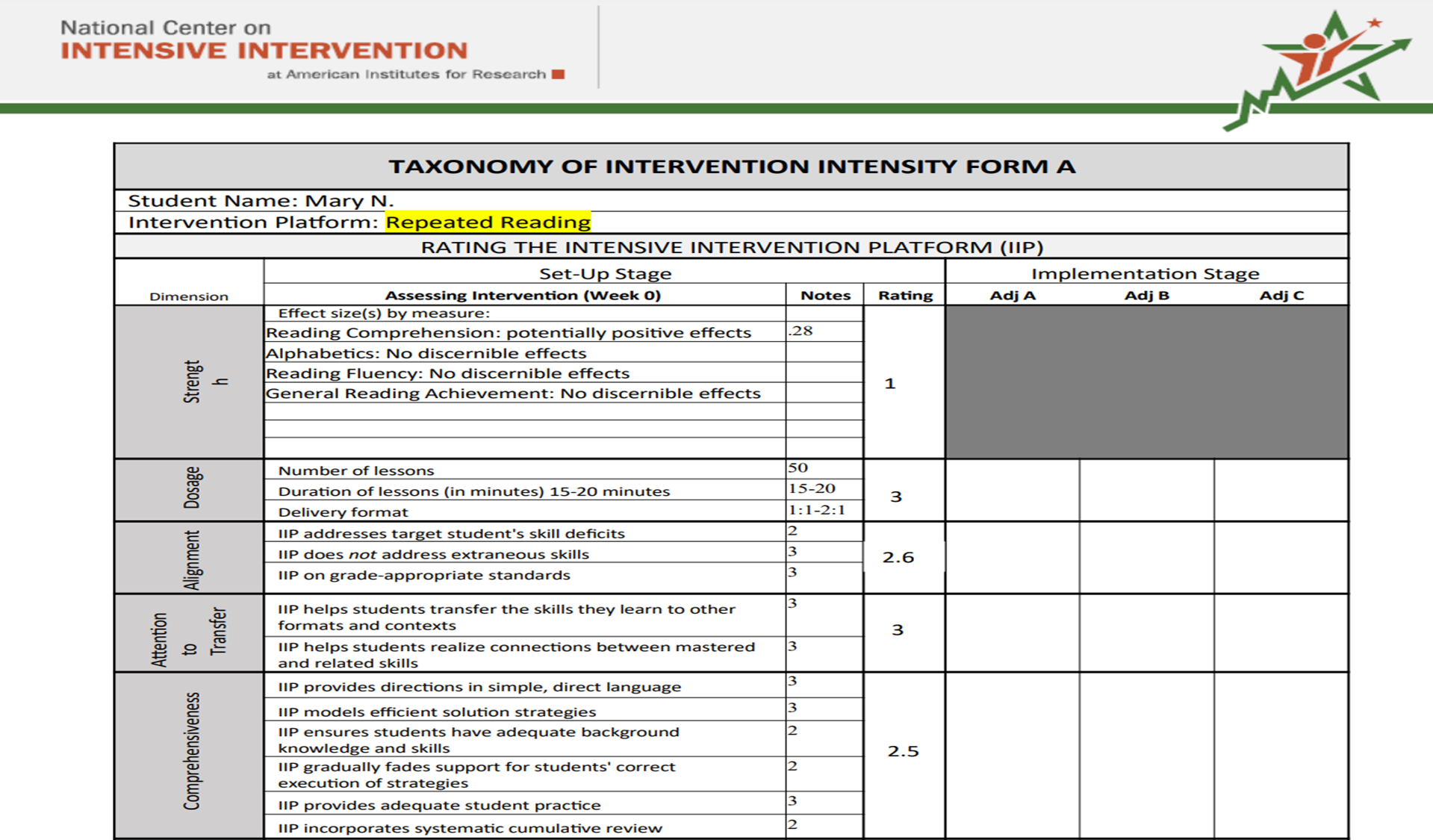 45
Sample Data Collection Plan
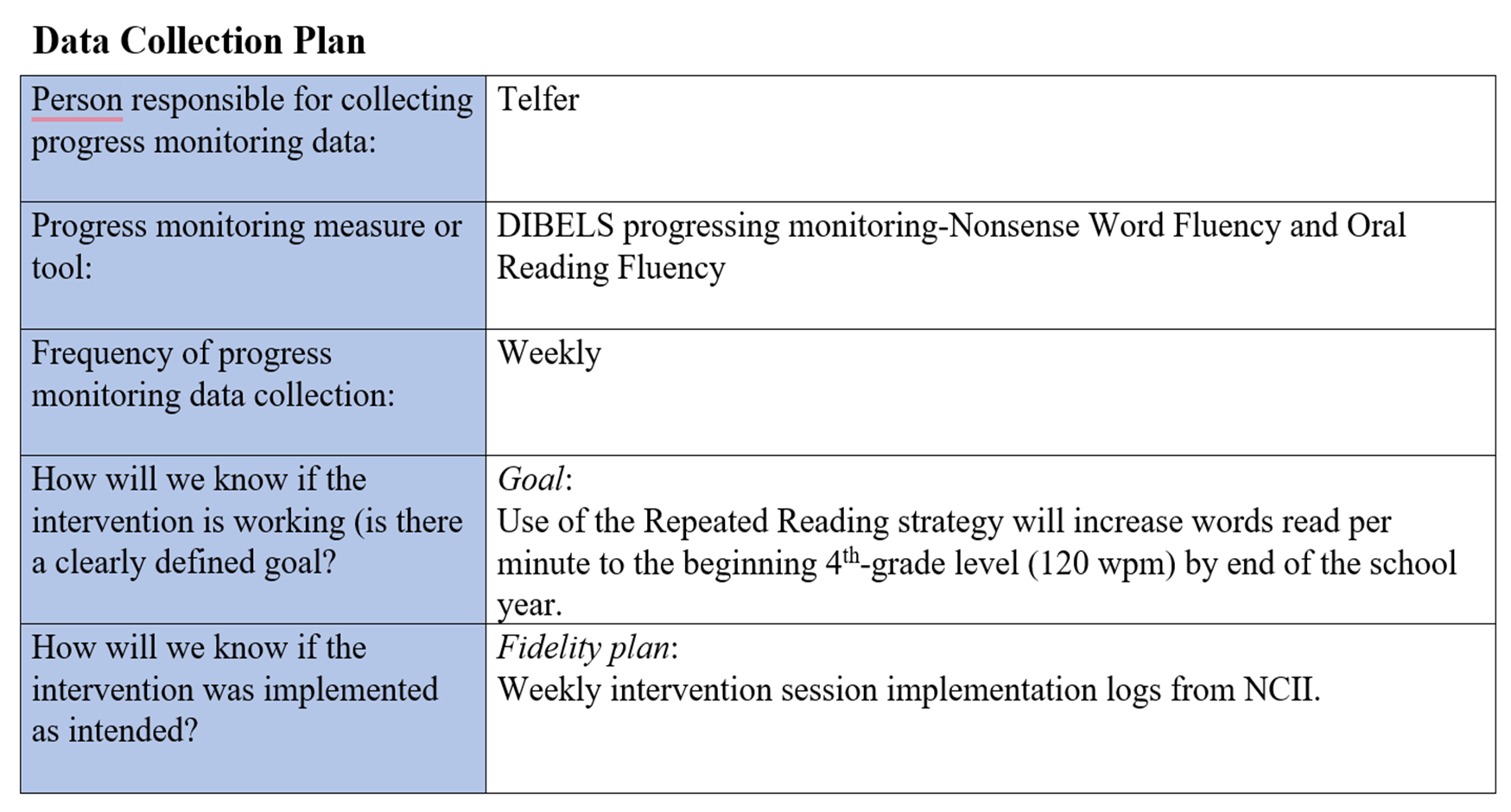 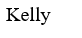 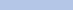 46
NCII Resources Used in the Intervention Phase
47
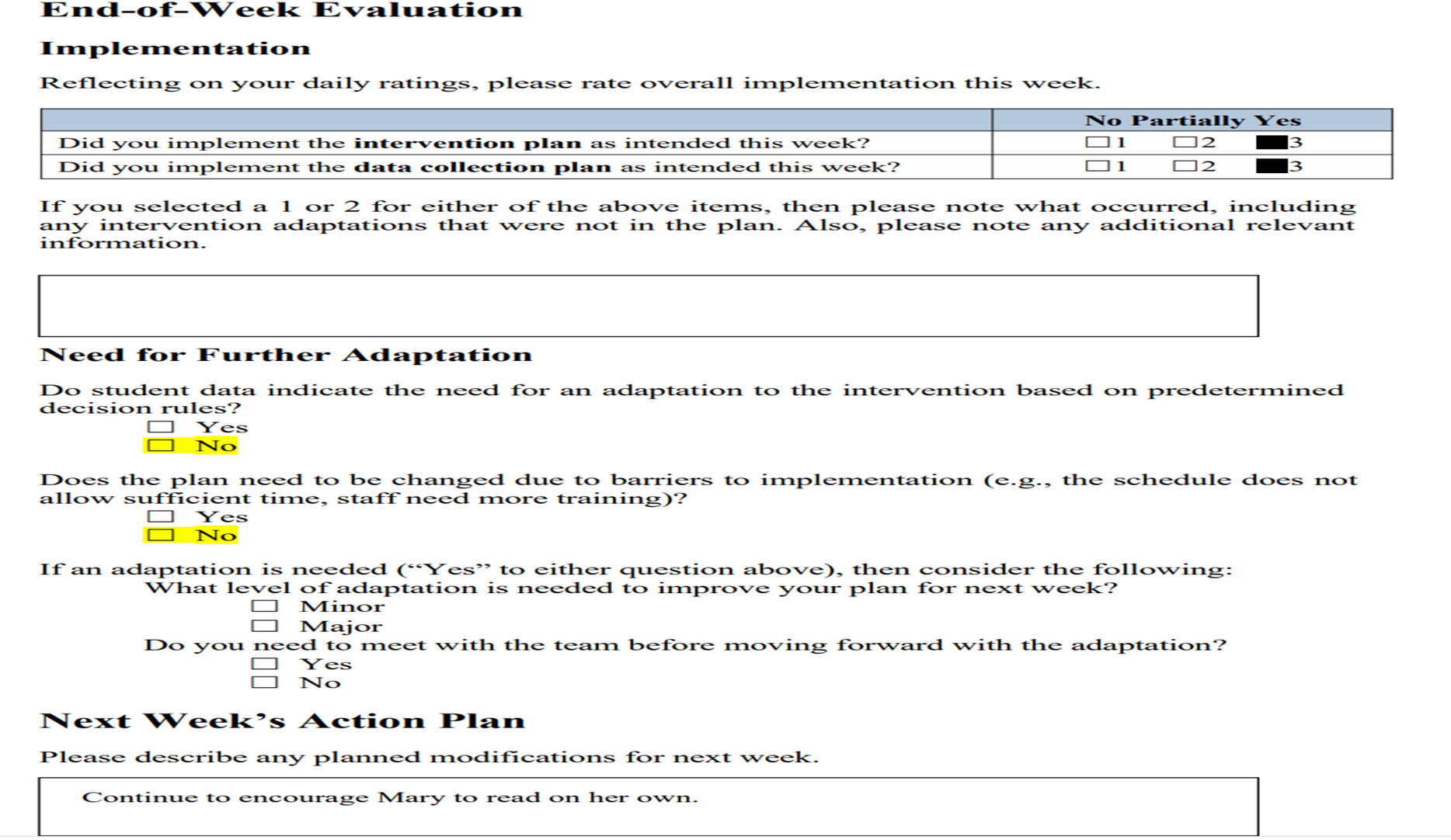 Sample Implementation Log
48
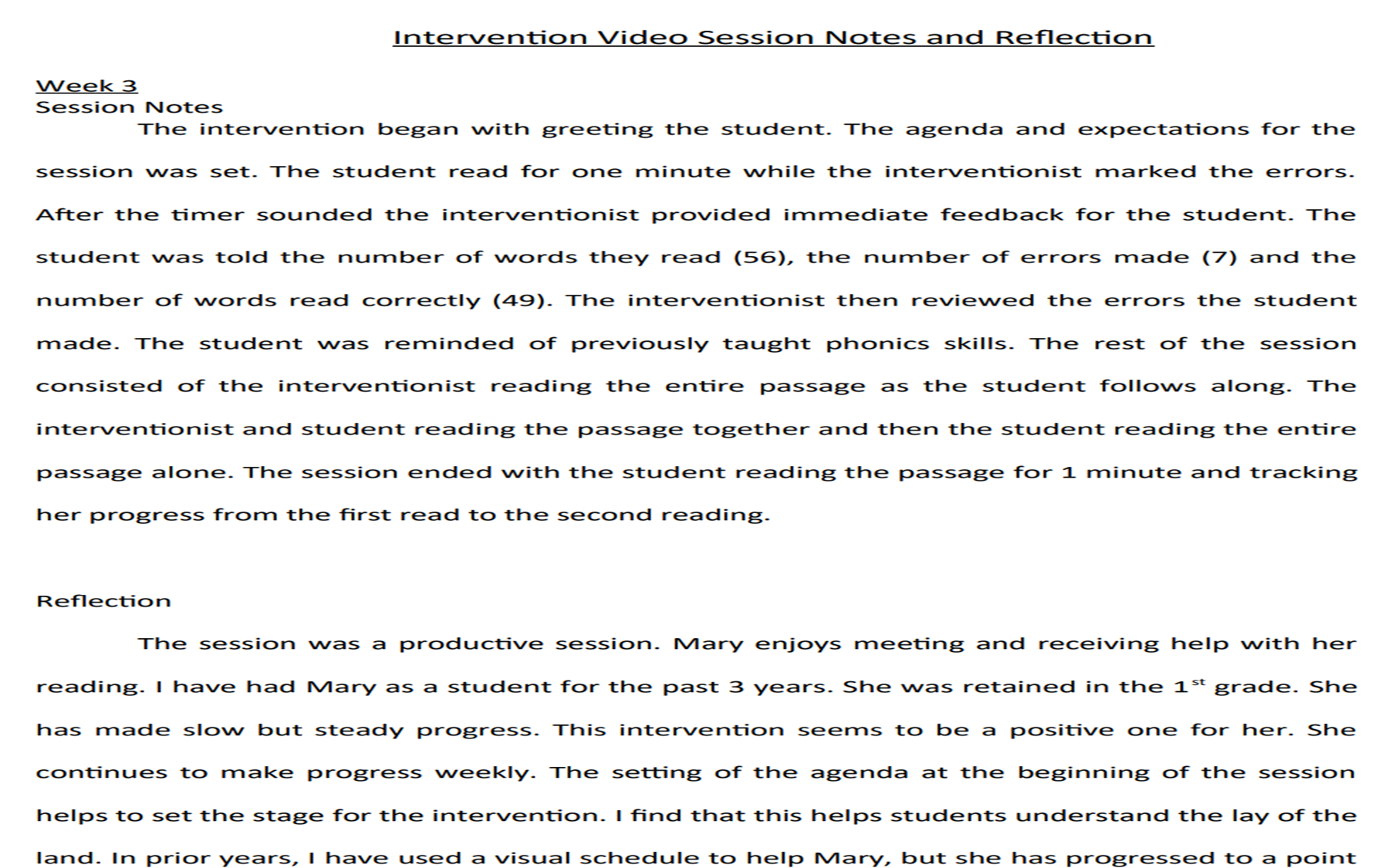 Sample Intervention Video Session Notes and Reflection
49
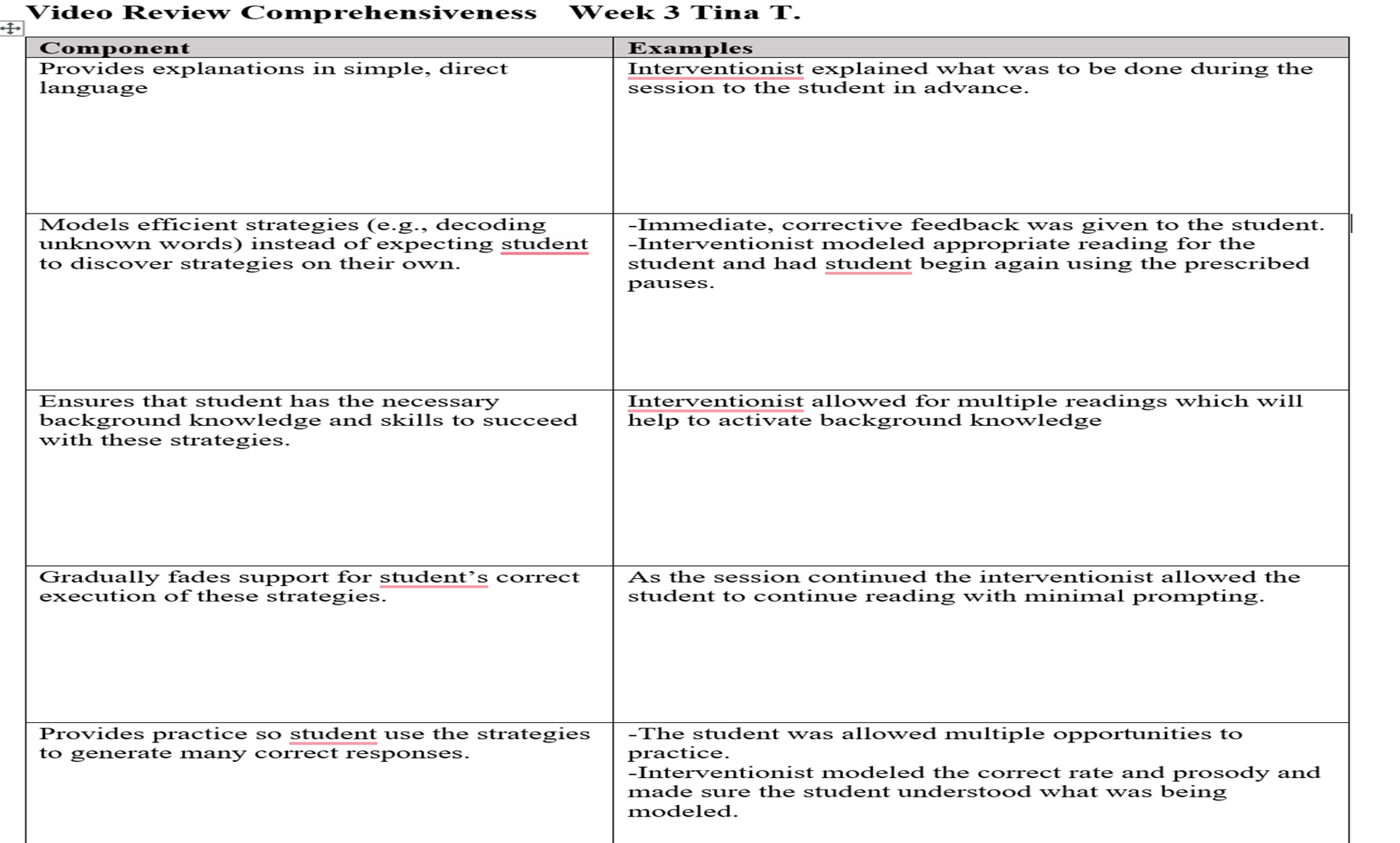 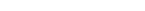 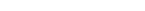 Sample Observation Feedback
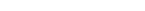 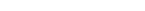 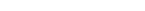 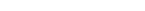 50
Questions and Answers
51
Thank you
52
References
Gersten, R., Compton, D., Connor, C. M., Dimino, J., Santoro, L., Linan-Thompson, S., & Tilly, W. D. (2009). Assisting students struggling with reading: Response to intervention and multi-tier intervention for reading in the primary grades (NCEE 2009-4045). U.S. Department of Education, Institute of Education Sciences, National Center for Education Evaluation and Regional Assistance. https://ies.ed.gov/ncee/wwc/PracticeGuide/3
Kuchle, L. B., & Riley-Tillman, T. C. (2019). Integrating behavior and academics in intervention planning. In R. Z. Edmonds, A. G. Gandhi, & L. C. Danielson (Eds.), Essentials of intensive intervention (pp. 51–70). The Guilford Press. ​
Morando-Rhim, L. & Ekin, S. (2021). How has the pandemic affected students with disabilities? A review of evidence to date. Center on Reinventing Public Education. https://crpe.org/wp-content/uploads/final_swd_report_2021.pdf 
National Center on Intensive Intervention. (2013). Data-based individualization: A framework for intensive intervention. American Institutes for Research. https://intensiveintervention.org/resource/data-based-individualization-framework-intensive-intervention
53
NCII Disclaimer
This presentation was produced under the U.S. Department of Education, Office of Special Education Programs, Award No. H326Q260001. Celia Rosenquist serves as the project officer. The views expressed herein do not necessarily represent the positions or policies of the U.S. Department of Education. No official endorsement by the U.S. Department of Education of any product, commodity, service, or enterprise mentioned in this resource is intended or should be inferred.
54